HISTÓRICO DO PRODES_DETER_PANAMAZÔNIA
PRODES DIGITAL
METODOLOGIA
MINISTÉRIO  DA  CIÊNCIA  E  TECNOLOGIA
INPE - Instituto Nacional de Pesquisas Espaciais
Coordenação Geral de Observação da Terra - OBT
Programa Institucional Amazônia - AMZ
Divisão de Sensoriamento Remoto - DSR
Divisão de Processamento de Imagem - DPI
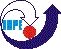 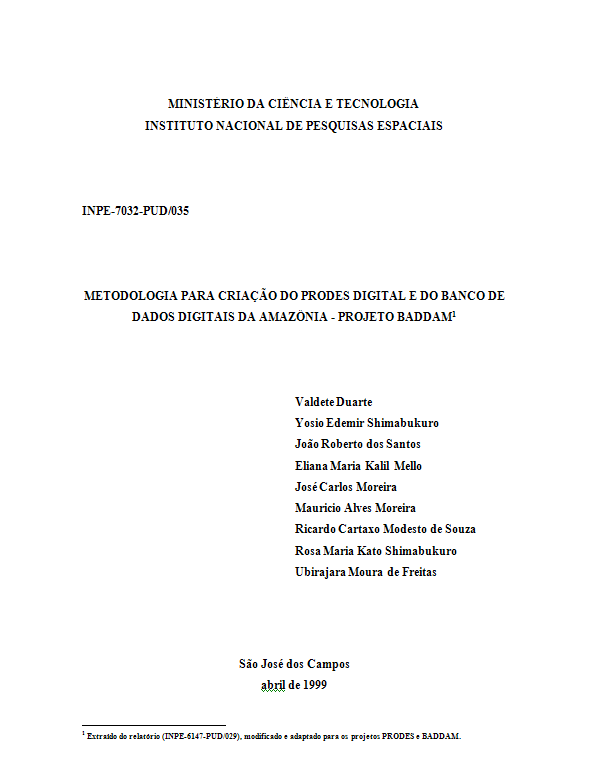 DUARTE, V.; SHIMABUKURO, Y. E.; SANTOS, J. R.; MELLO, E. M. K.; MOREIRA, J. C.; MOREIRA, M. A.; SOUZA, R. C. M.; SHIMABUKURO, R. M. K.; FREITAS, U. M. Metodologia para criação do PRODES digital e do banco de dados digitais da Amazônia: Projeto BADDAM. Sao Jose dos Campos: INPE, 1999. 33 p. (INPE-7032-PUD/035). Disponível em: <http://urlib.net/6qtX3pFwXQZ3r59YD6/GNUii>. Acesso em: 15 jul. 2014
Desmatamento dectado pelo PRODES = Corte raso
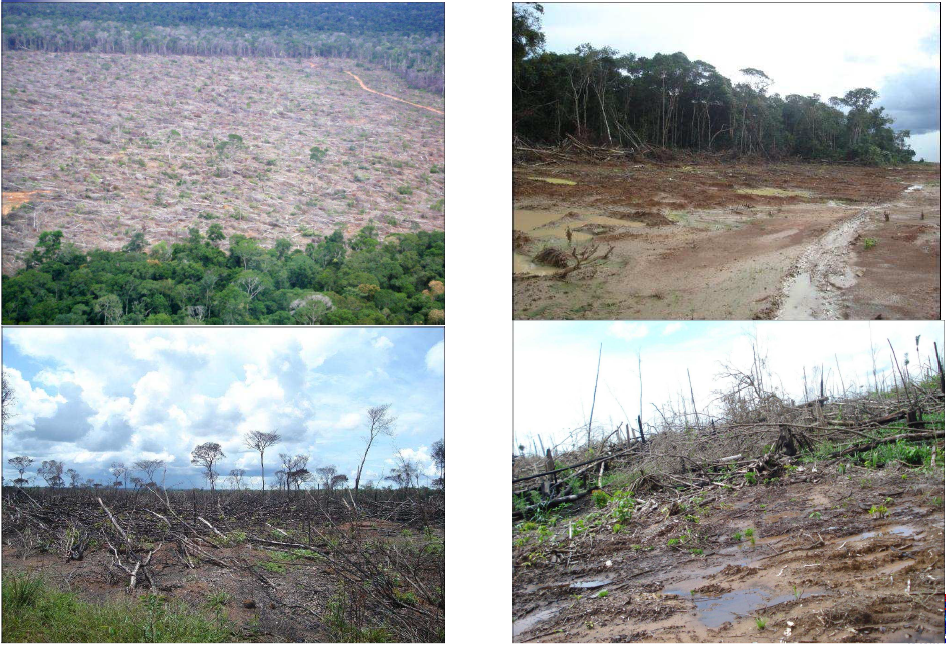 LINHA MEDIANA  ENTRE IMAGENS  LANDSAT ADJACENTES, 
MOSTRANDO  A  ÁREA ÚTIL  DE CADA CENA (PROJETO)
Base: imagem Landsat 
Procedimentos:
Base de dados
Área útil / histórico agregado para determinar somente o incremento do ano em avaliação
Processamento computacional de imagens em SIG
Edição
Resultado final
Disseminação
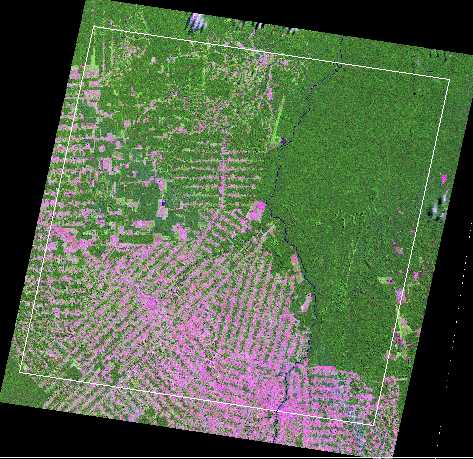 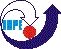 Composição colorida Landsat TM
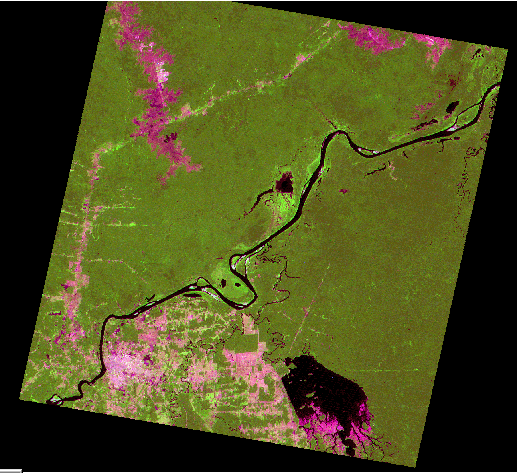 Modelo Linear de Mistura Espectral
Solo                                                       Sombra                                          Vegetação
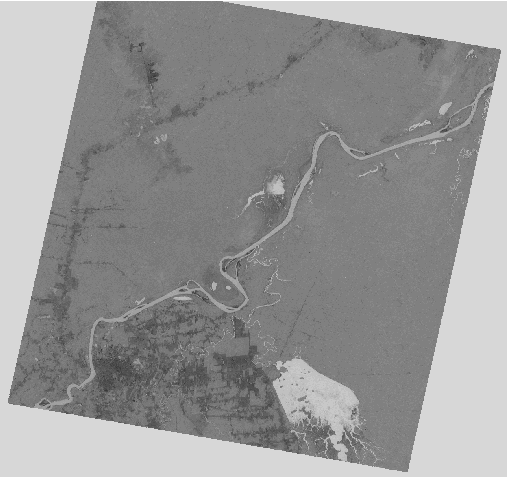 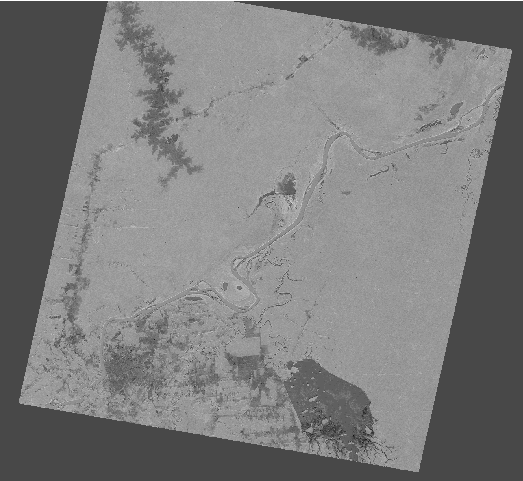 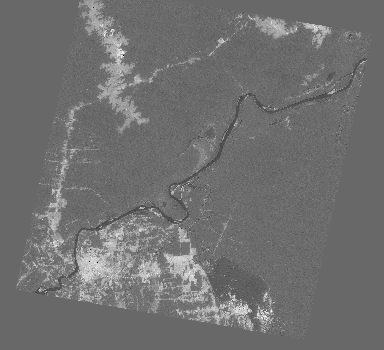 REDUZIR DIMENSIONALIDADE DA IMAGEM TM (RGB) 
ATRAVÉS DA CRIAÇÃO DA IMAGEM FRAÇÃO-SOMBRA, 
ALÉM  DE PERMITIR  A  DISCRIMINAÇÃO DE TEMAS
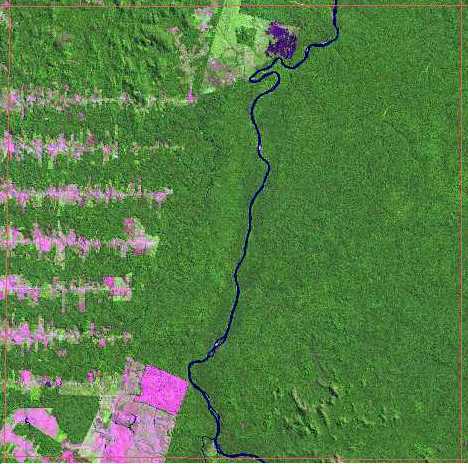 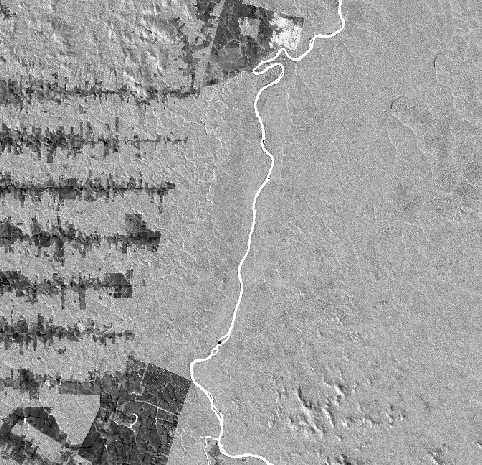 Queimada
Floresta Primária
Rebrota
DISCRIMINAÇÃO  DA FLORESTA
 DAS  OUTRAS ÁREAS  ALTERADAS
E  DA  DRENAGEM  (áreas em preto e branco)
Desmatamento Típico
SEGMENTAÇÃO  E CLASSIFICAÇÃO TEMÁTICA DA IMAGEM  SOMBRA
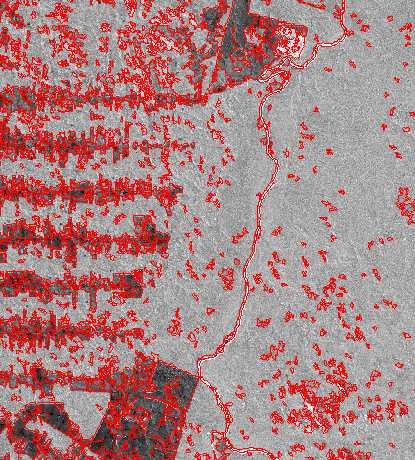 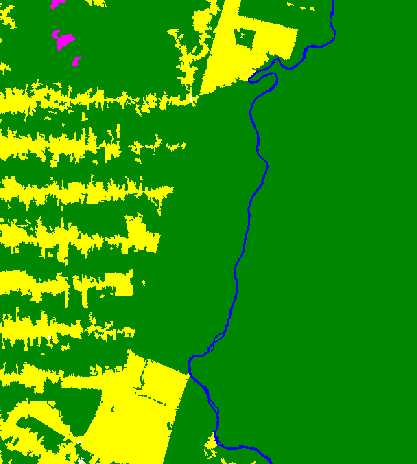 LIMIARES  8 E 16  PARA  SIMILARIDADE  E  ÁREA  (ÁREA  MÍNIMA MAPEADA  5,76  há)
EDIÇÃO MATRICIAL REALIZADA POR FOTOINTÉRPRETE NA TELA  DO COMPUTADOR
A  SUPERPOSIÇÃO DOS  ARQUIVOS  VETORIAIS  PERMITE  EDITAR OU ELIMINAR  POLÍGONOS
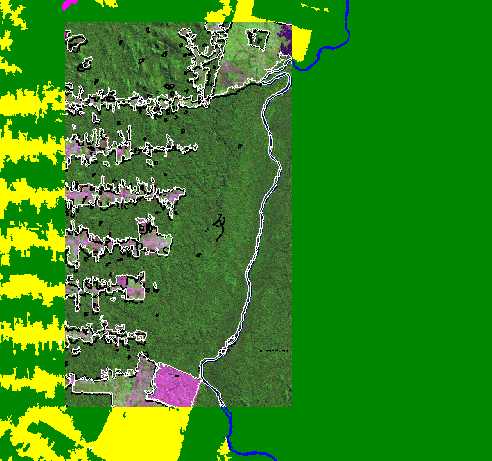 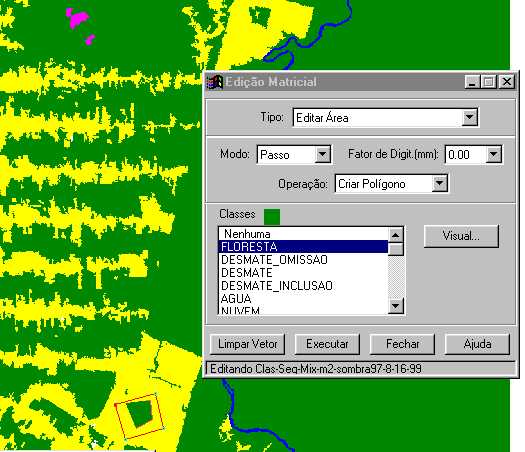 Agregado-97
#  AGREGADO-97,  ASSEGURA E  MANTÉM  A  COERÊNCIA COM OS DADOS  HISTÓRICOS  DO  PRODES ANALÓGICO
MAPEAMENTO DA IMAGEM CLASSIFICADA, CONVERSÃO  DE FORMATO  RASTER  VETOR
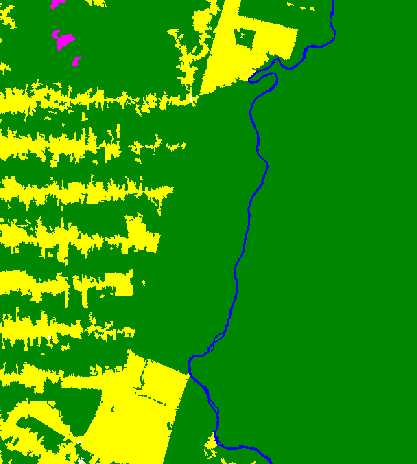 OBTENÇÃO DOS VETORES  DO MAPEAMENTO
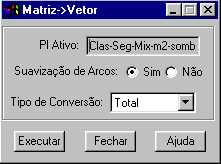 OBTENÇÃO DO MAPA FINAL DA EXTENSÃO DO DESFLORESTAMENTO BRUTO
CÁLCULO DA ÁREA DOS TEMAS
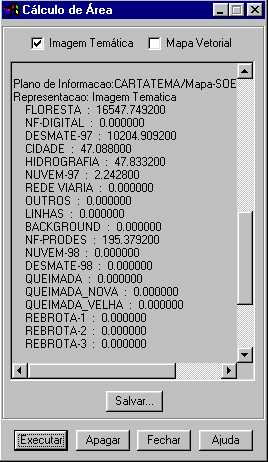 MASCARAR  TEMAS
APLICAÇÕES  DIVERSAS
DETALHE  DA  REPRESENTAÇÃO DA EXTENSÃO  DO  DESFLORESTAMENTO  1997  E DO INCREMENTO DE  1998
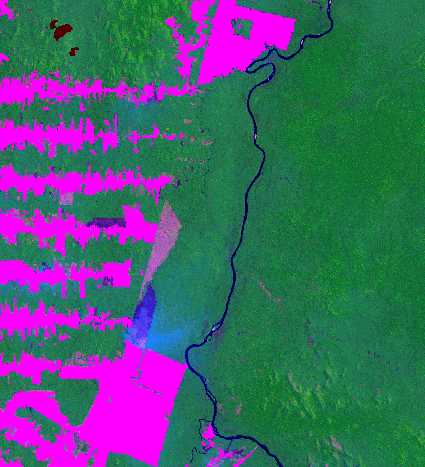 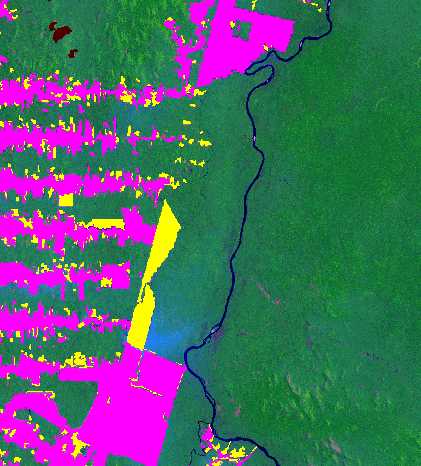 DETALHE  DA REPRESENTAÇÃO  DA  EXTENSÃO DO DESMATAMENTO DE  1997 E DOS  INCREMENTOS DE  1998  E 1999
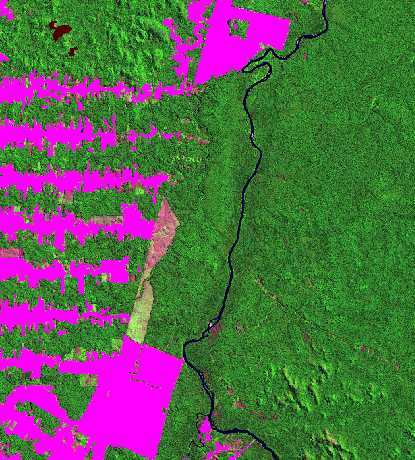 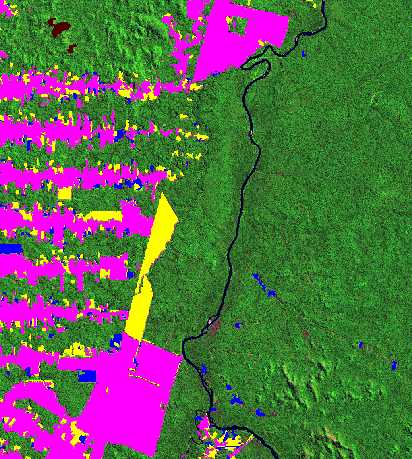 Incremento de Borda ou  distorção ???
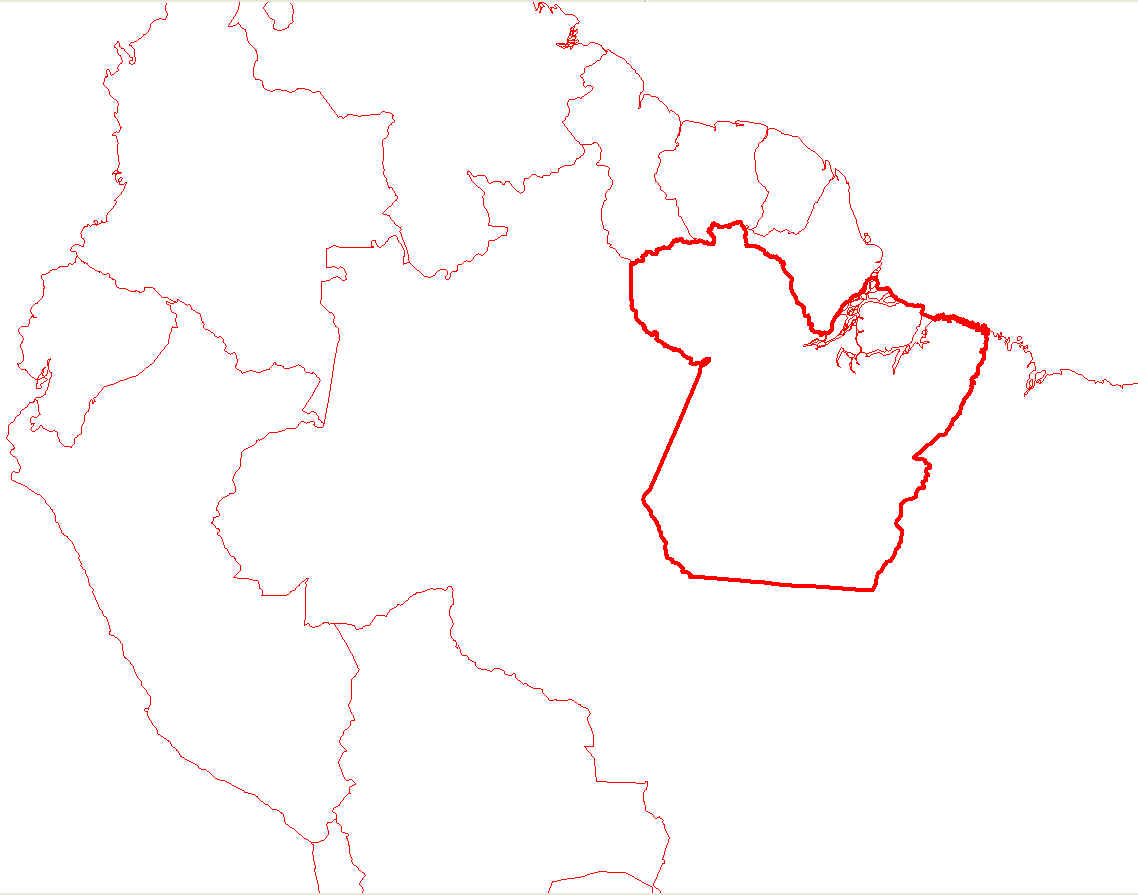 Examples
Estado do Pará: desmatamento desordenado
1986
2006
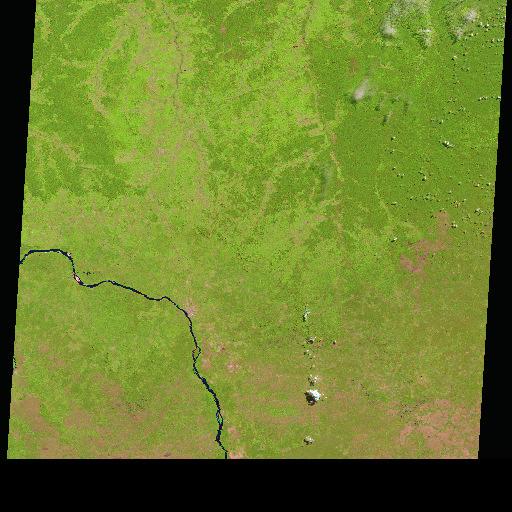 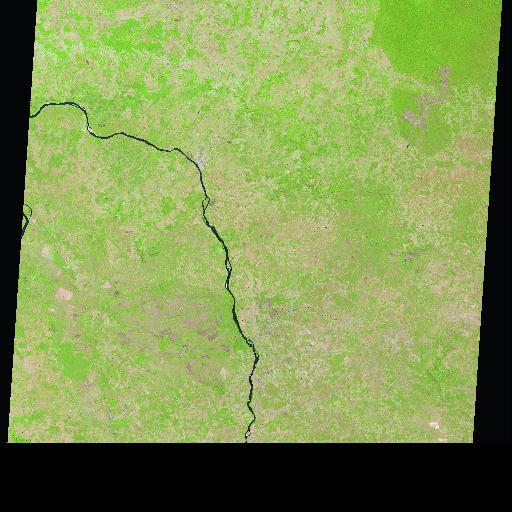 Landsat 222/64
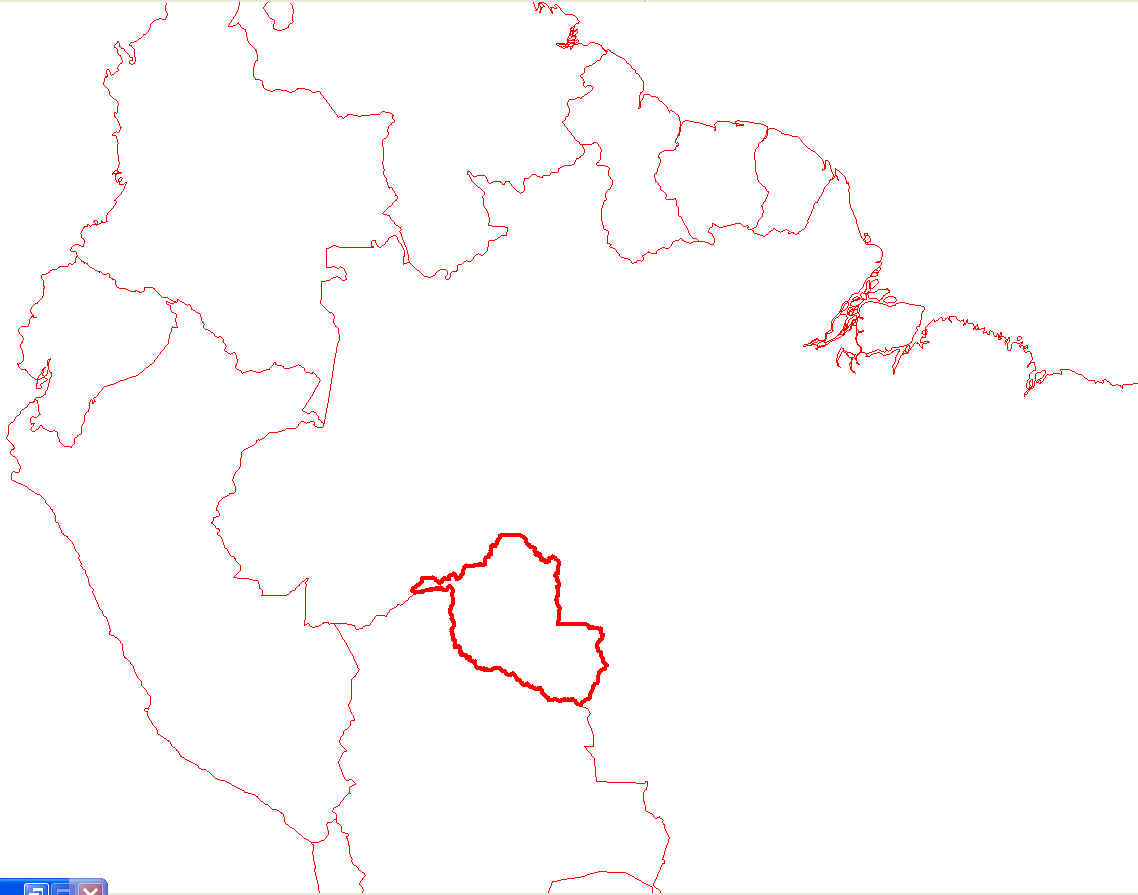 Examples
Estado de Rondônia: desmatamento em espinha de peixe (projetos de colonização)
1986
2006
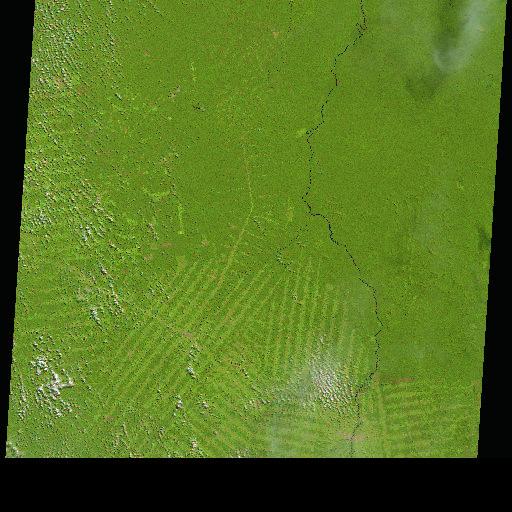 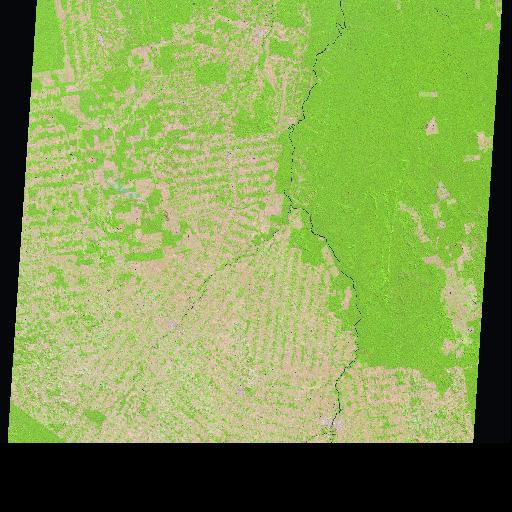 Landsat 231/67
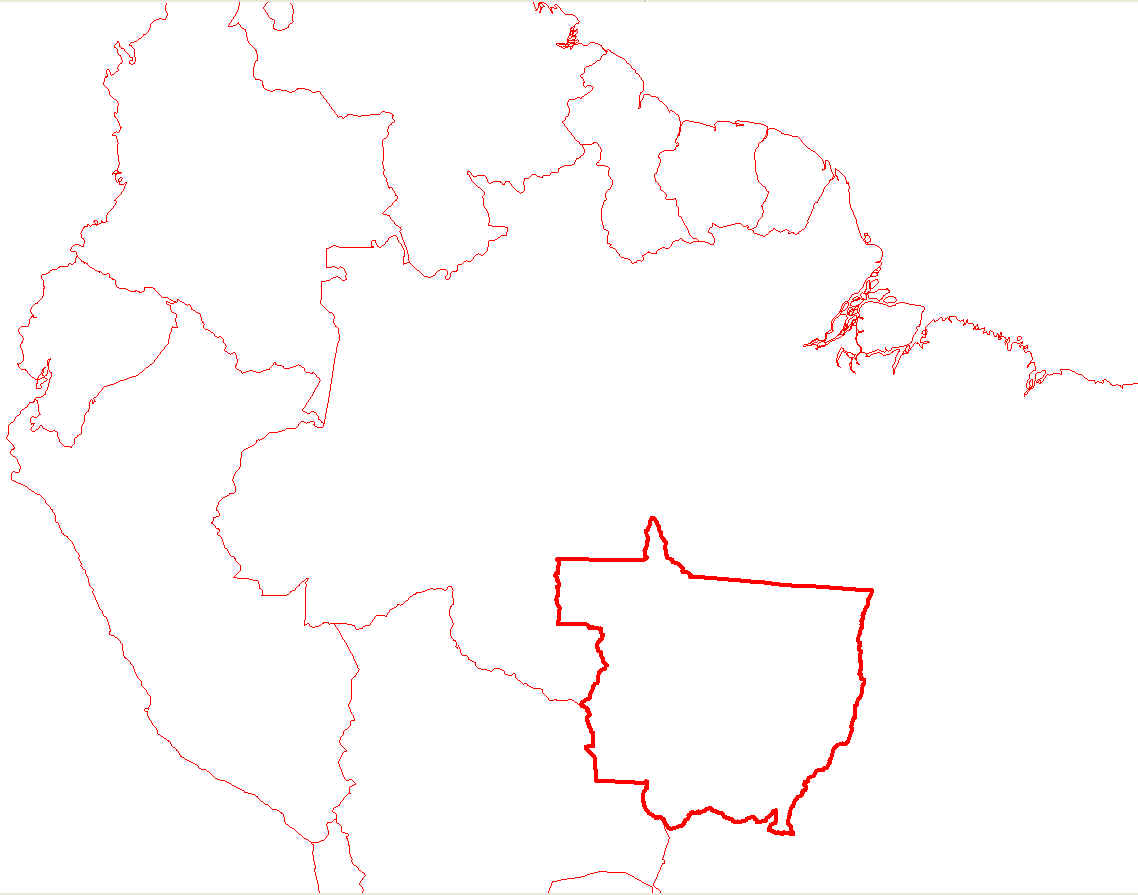 Examples
Estado do Mato Grosso: desmatamento para grandes empreendimentos agro-pecuários
1985
2015
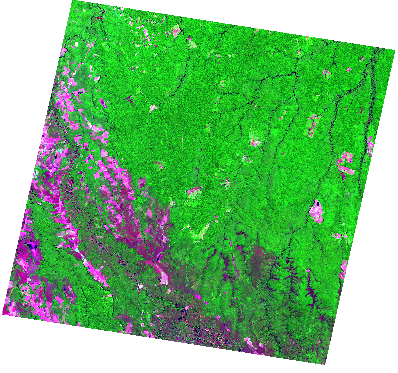 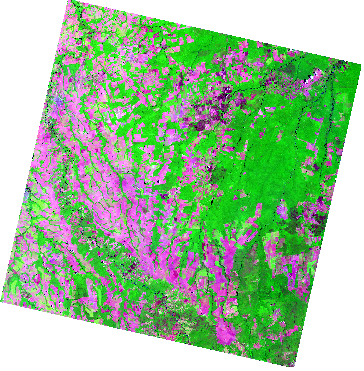 Landsat 226/69
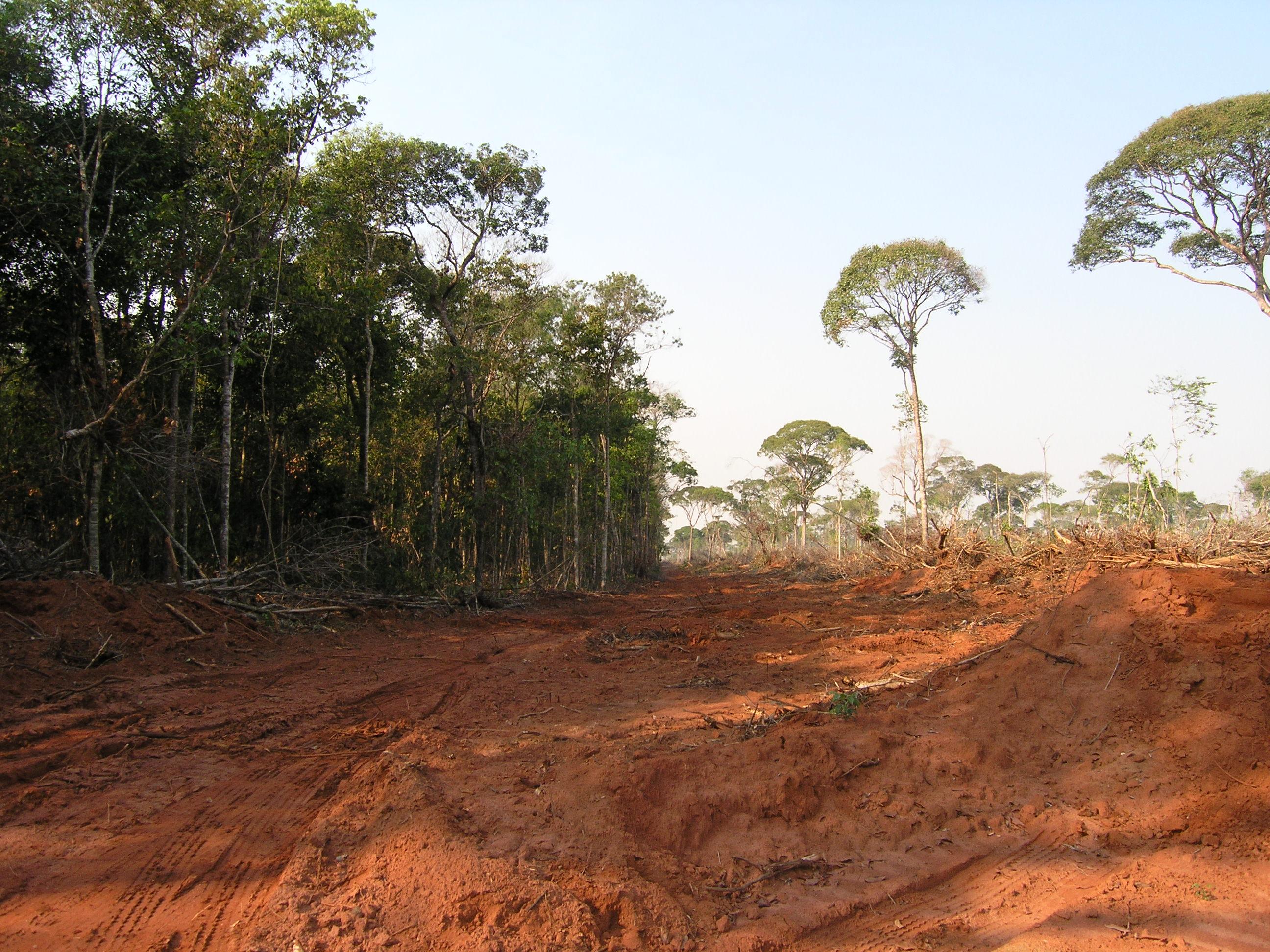 Como ocorre o processo de desmatamento?
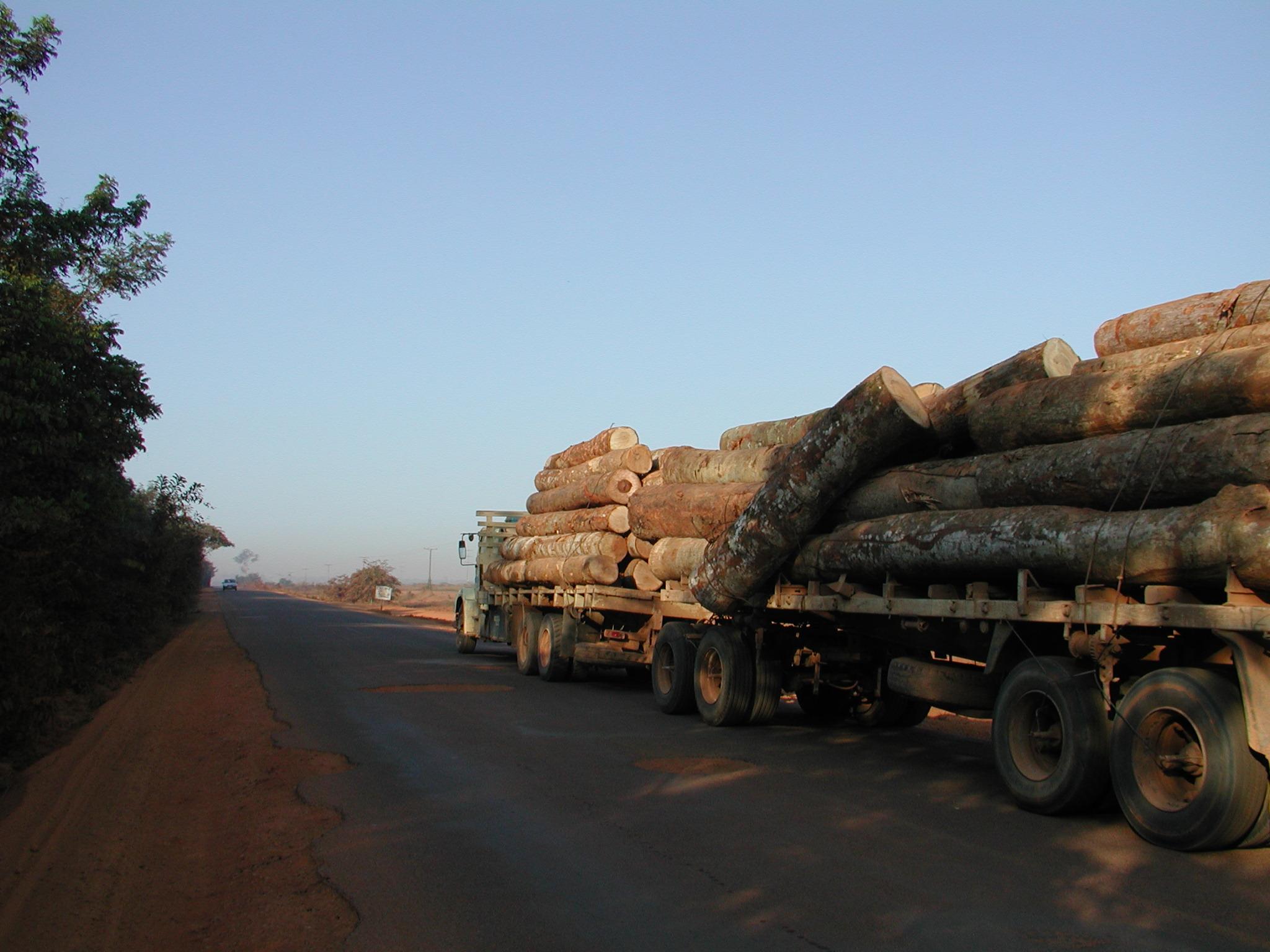 Corte seletivo
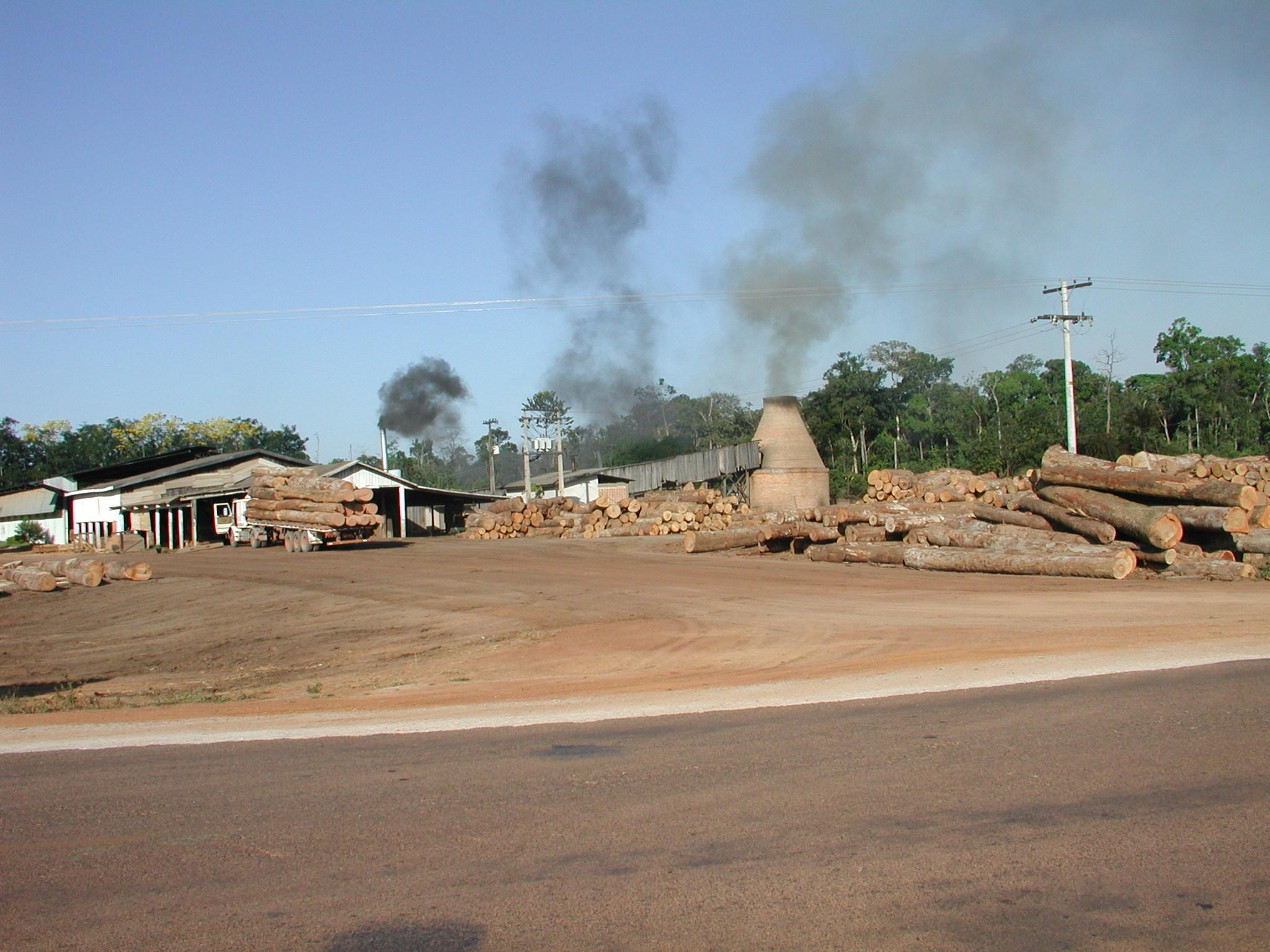 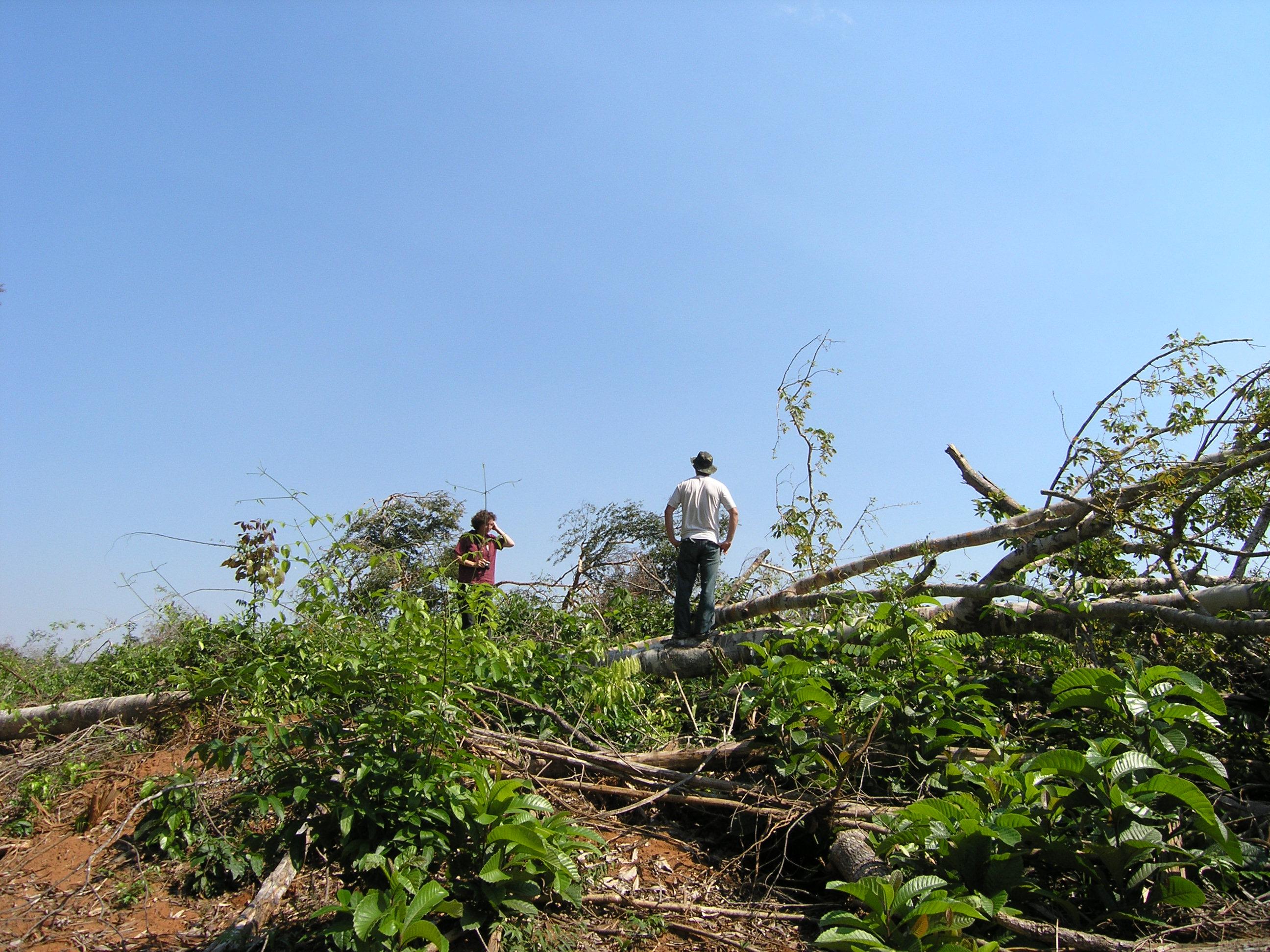 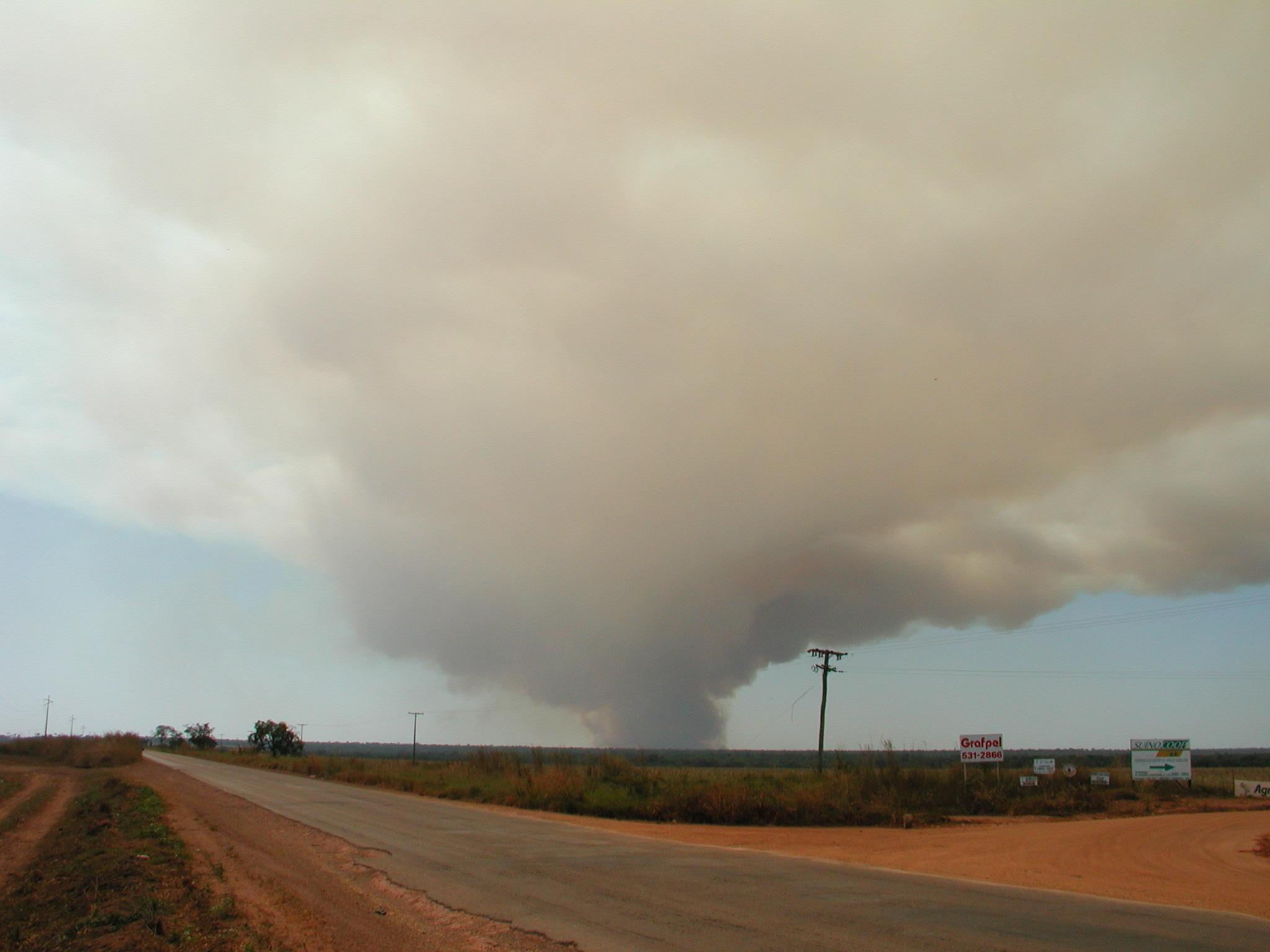 Queimada em andamento
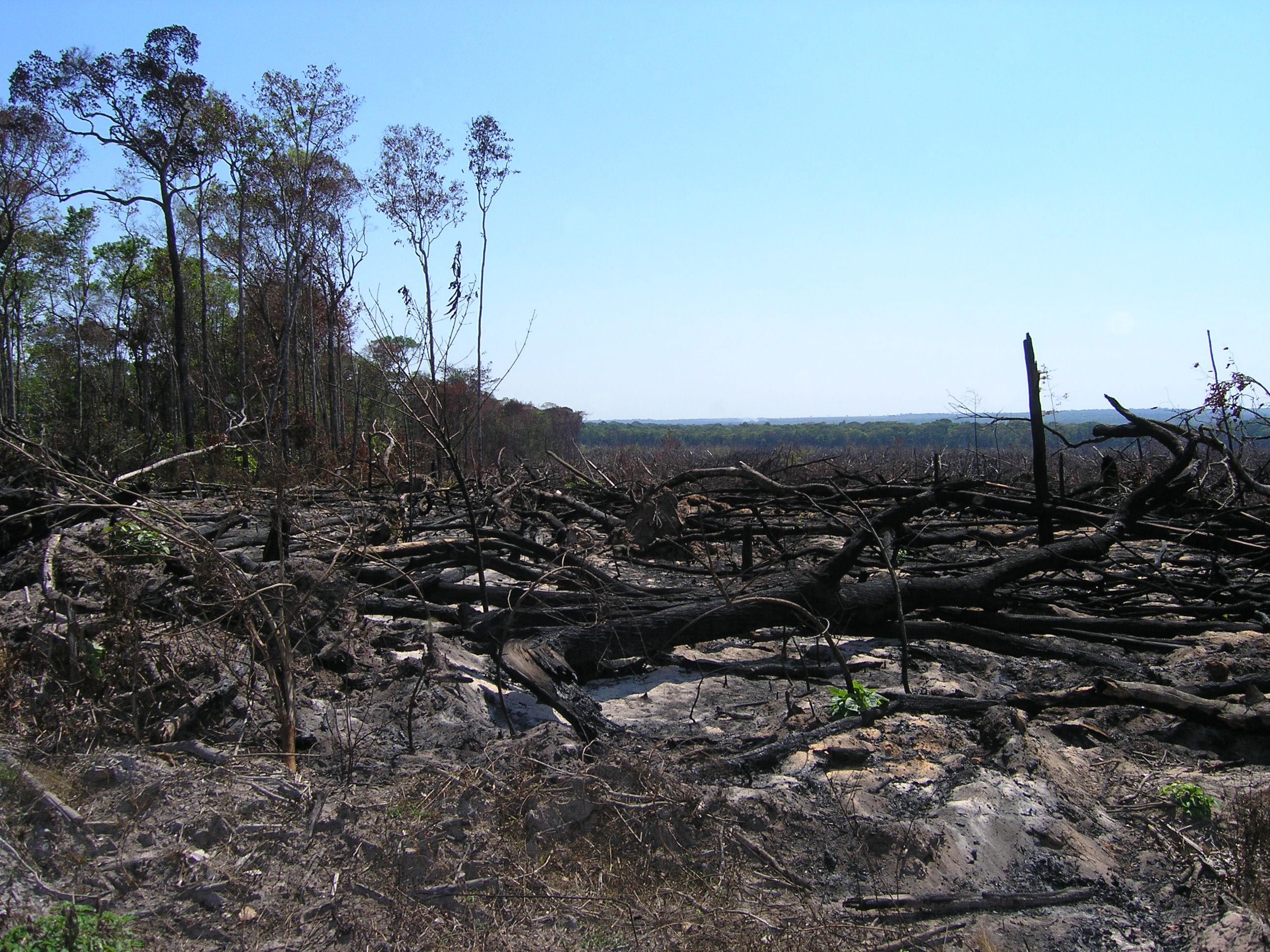 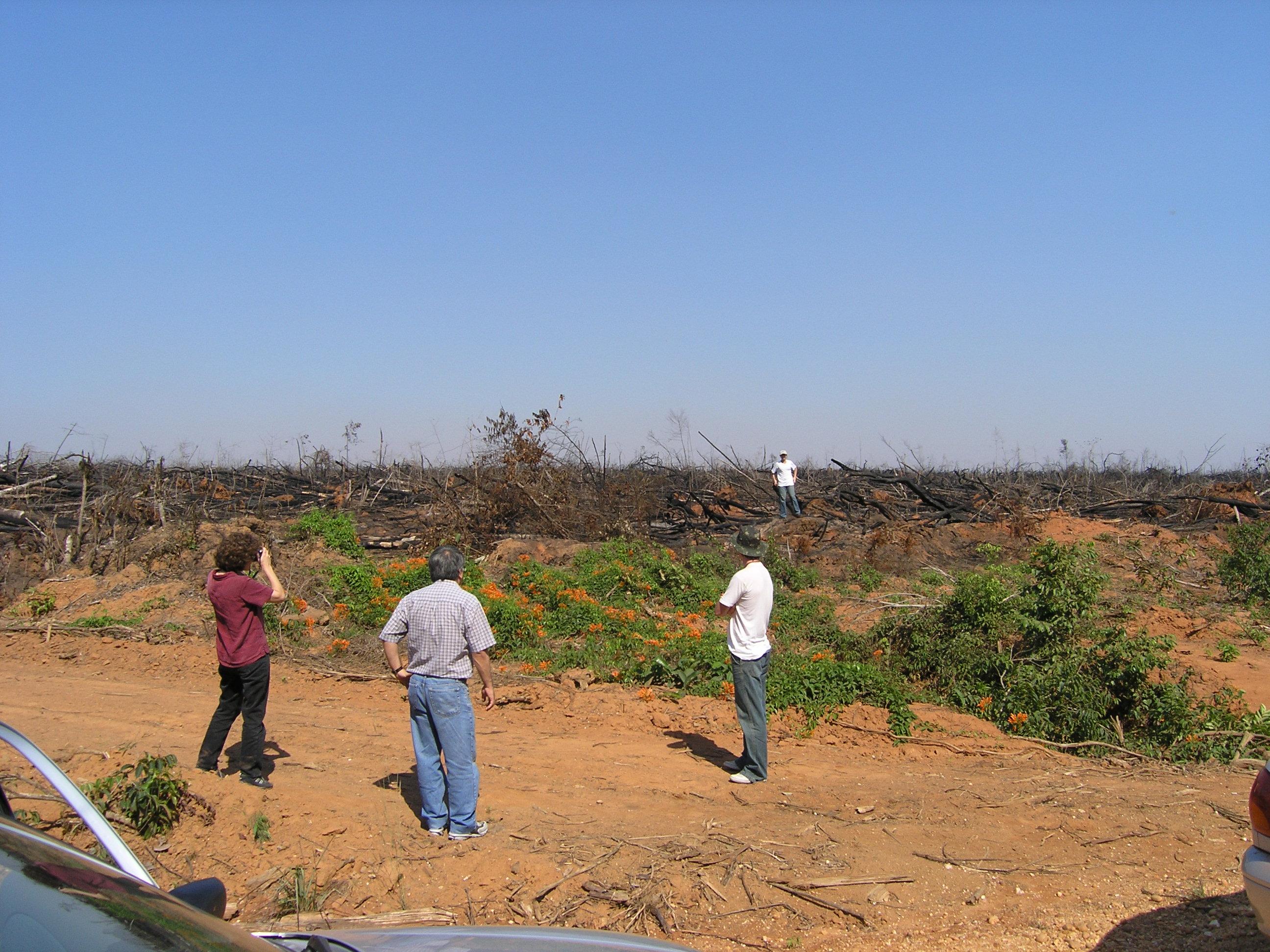 Remanescentes de queimadas
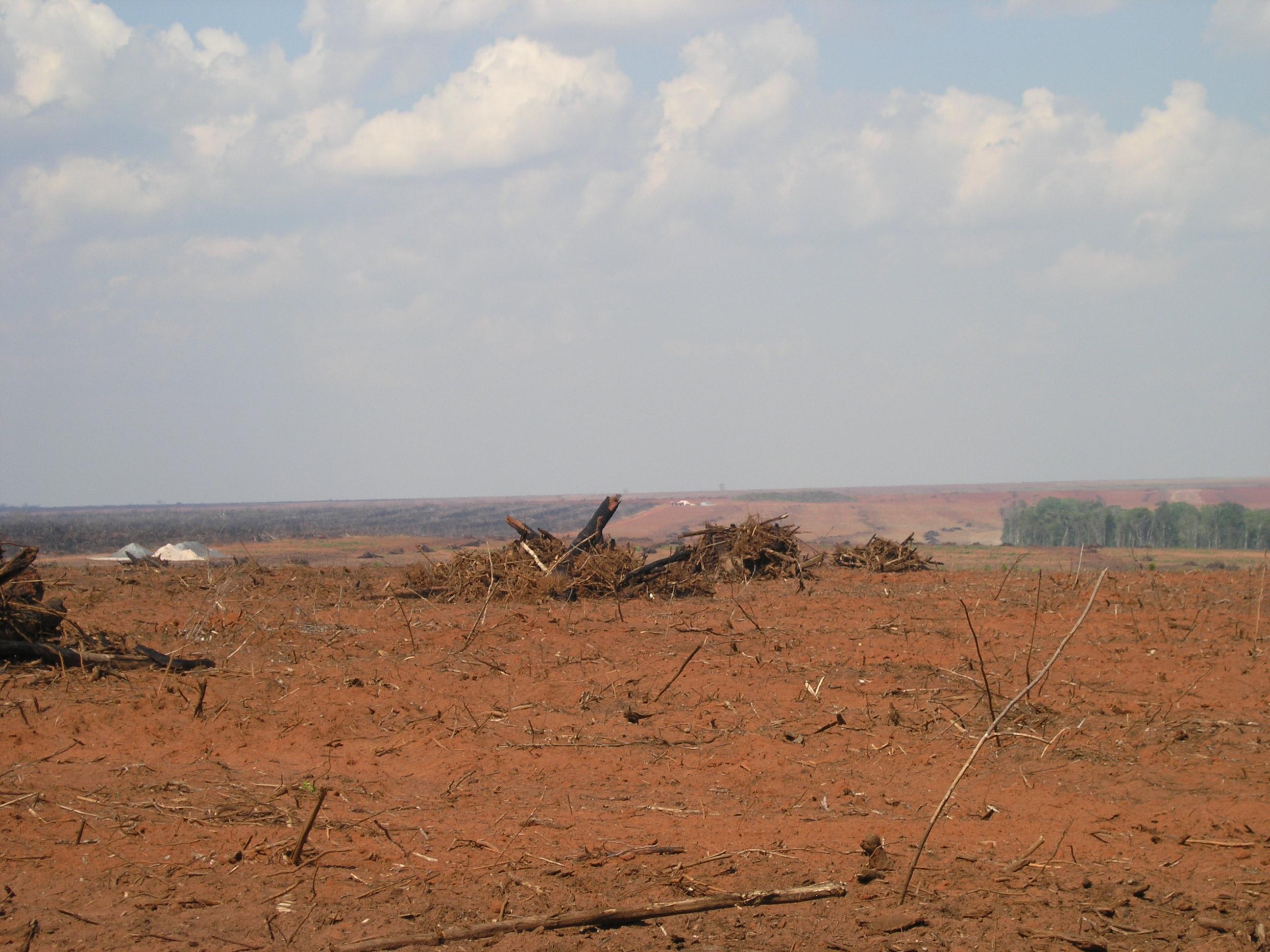 Os remanescentes são empilhados e queimados sucessivamente
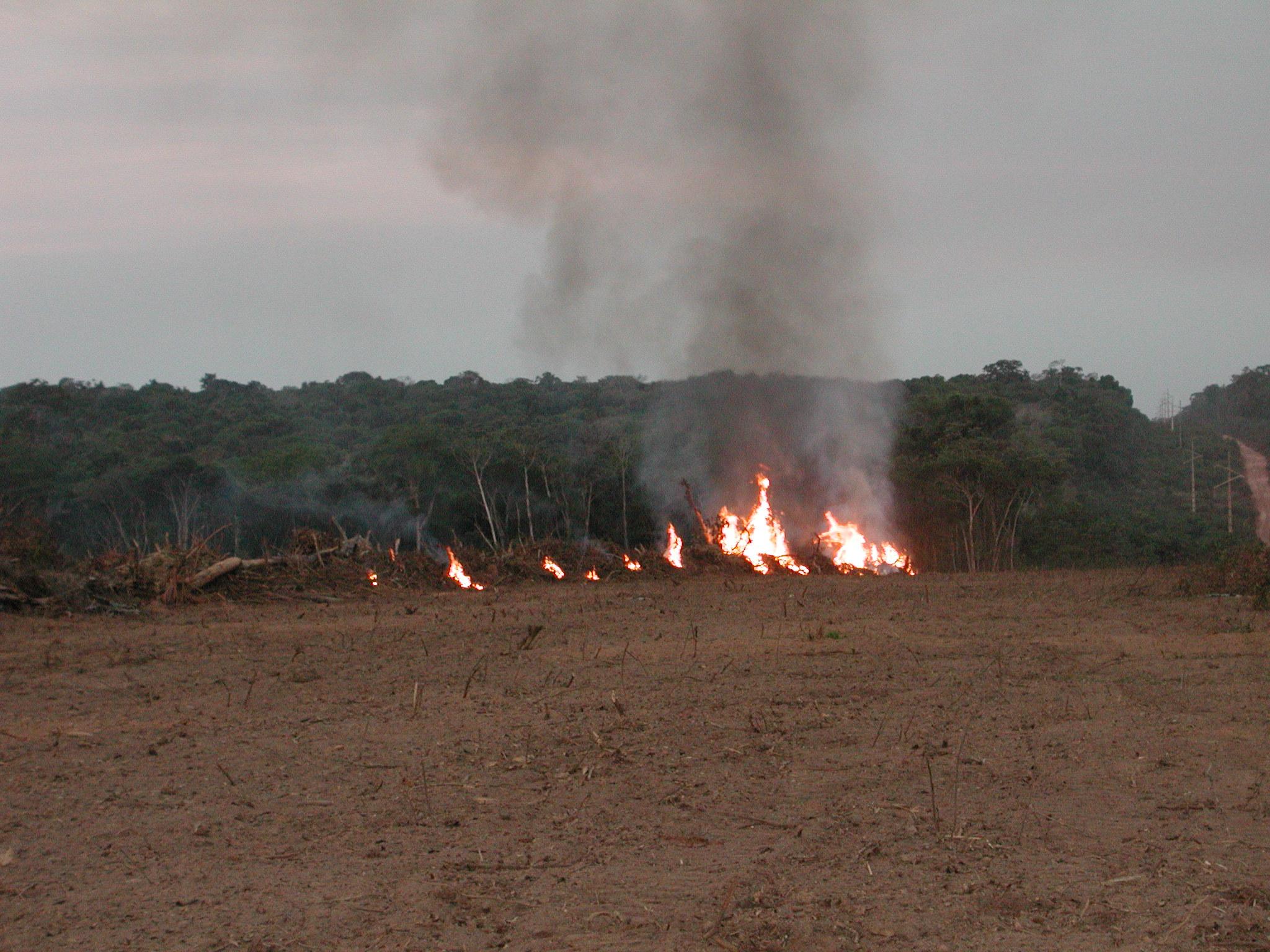 E queimados....
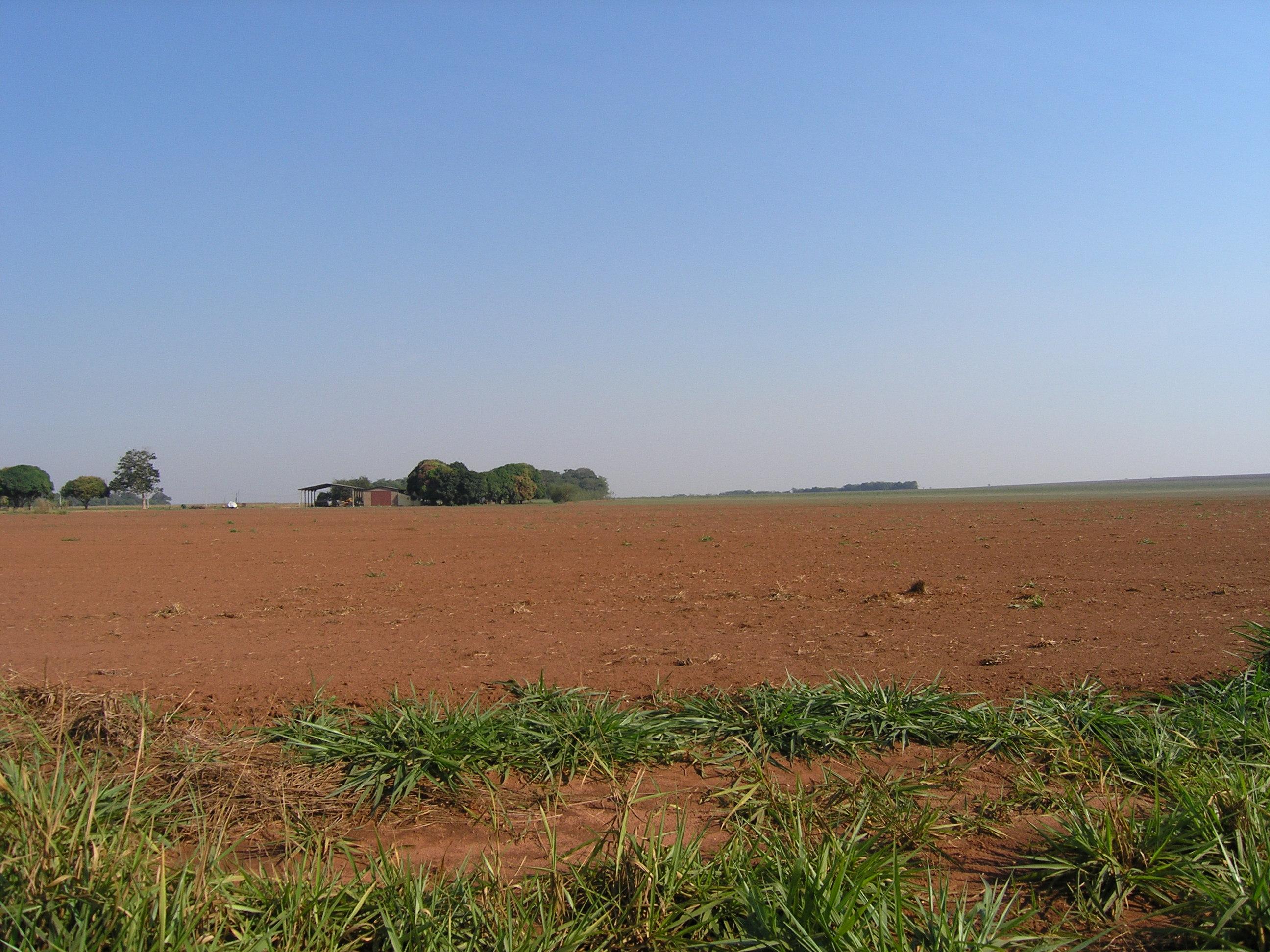 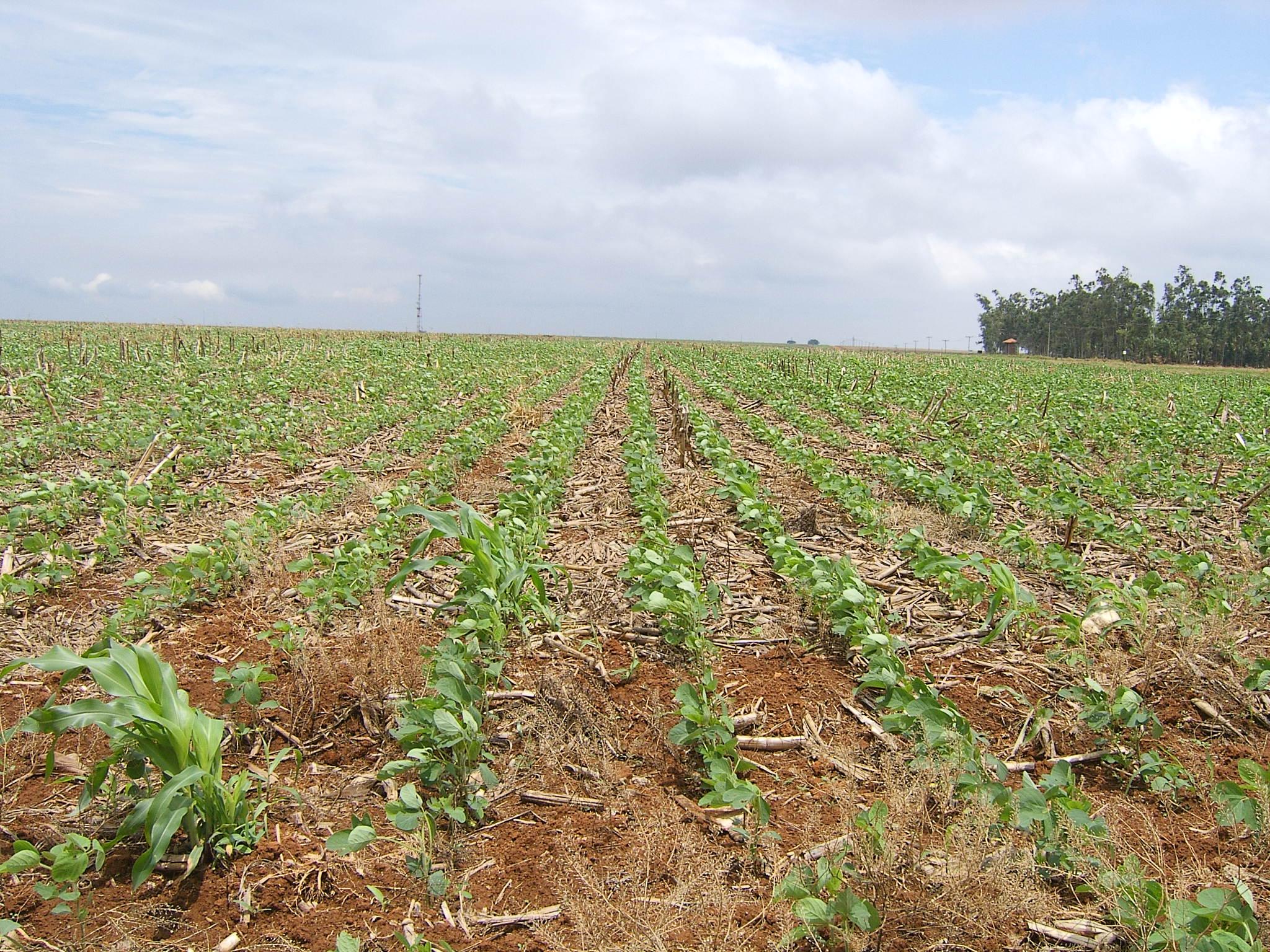 Resultado em futuras áreas agrícolas ou pastagens
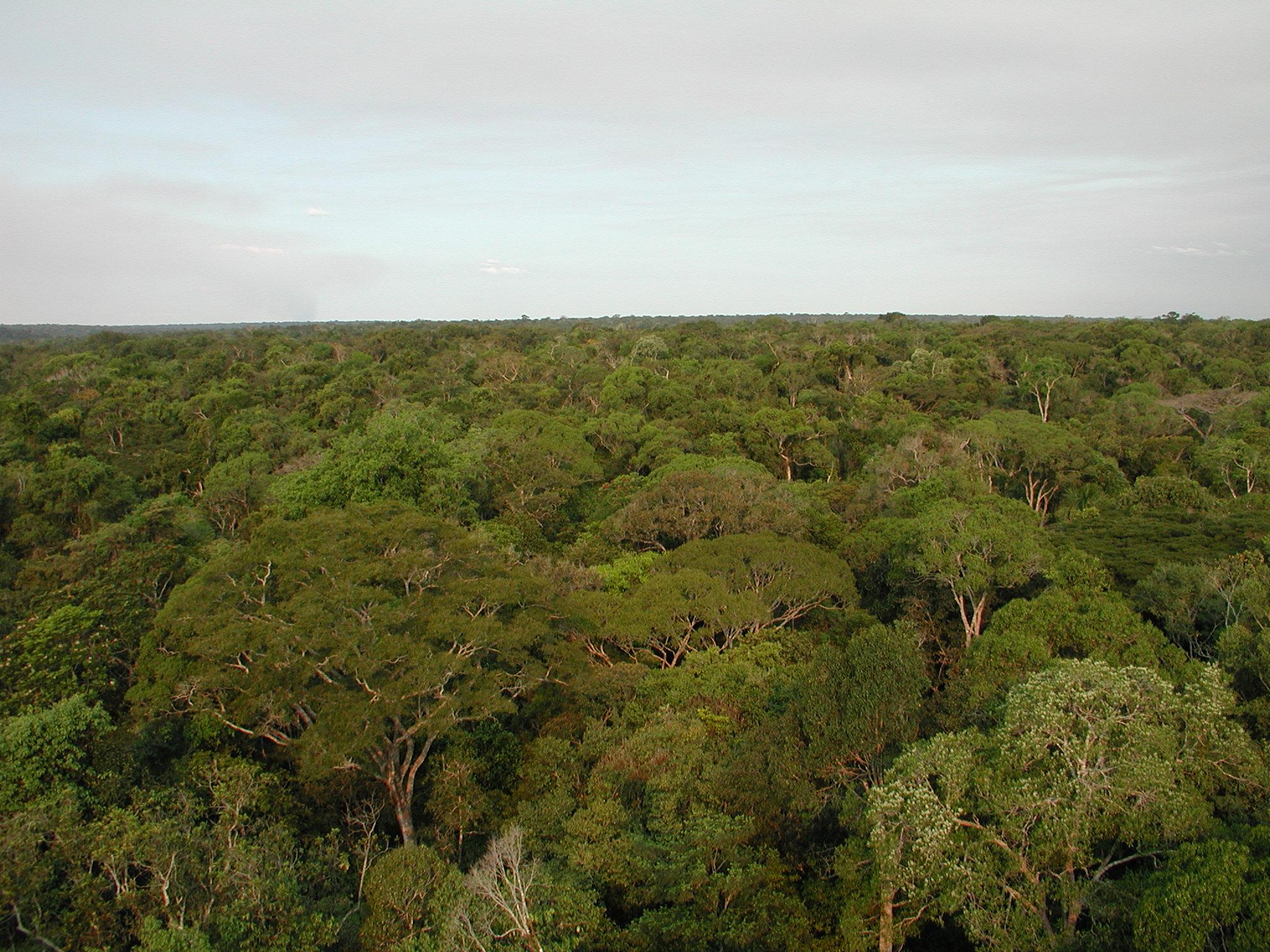 PRODES = desmatamento anual
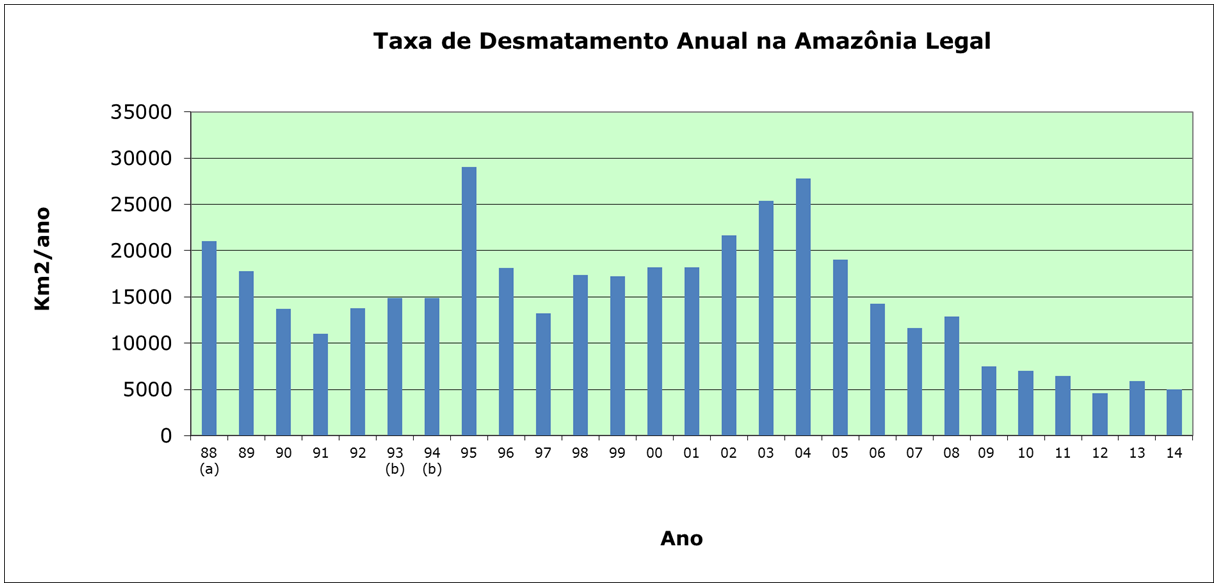 Taxa de desmatamento na Amazônia Brasileira
Km2/ano
Média entre 1977-1988
Média entre 1993-1994
Ano
ATUALIZAÇÃO DO PROJETO
PRODES DIGITAL 
PROBLEMAS  DE  DISTORÇÕES
 DOS MAPEAMENTOS  GERADOS
EM  1997 - 2000
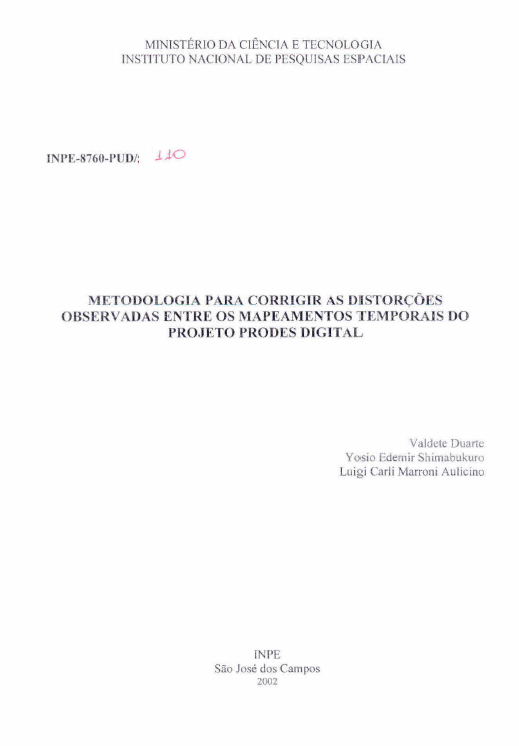 DUARTE, V.; SHIMABUKURO, Y. E.; AULICINO, L. C. M. Metodologia para corrigir as distorções observadas entre os mapeamentos temporais do projeto PRODES digital. São José dos Campos: INPE, 2002. 15 p. (INPE-8760-PUD/110). Disponível em: <http://urlib.net/6qtX3pFwXQZ3r59YD6/GPAaf>. Acesso em: 17 fev. 2015.
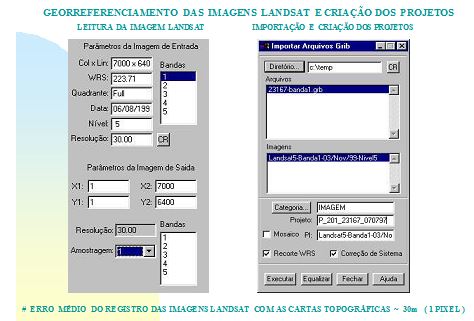 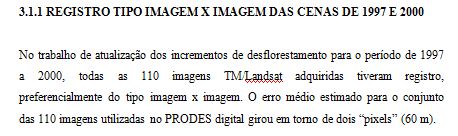 IMAGEM DE 1997
MAPA DE 1997
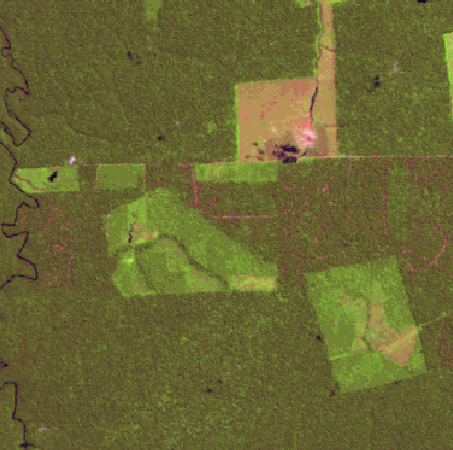 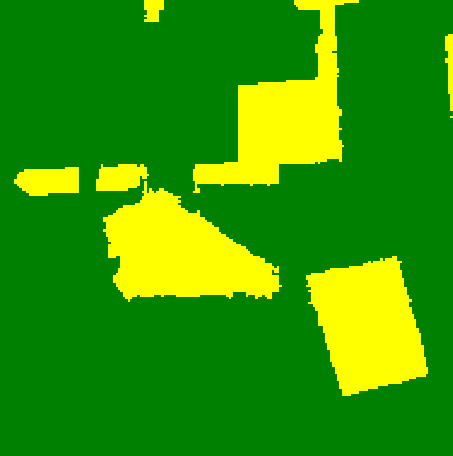 DESMAT. 97
IMAGEM DE 2000
MAPA DE 2000
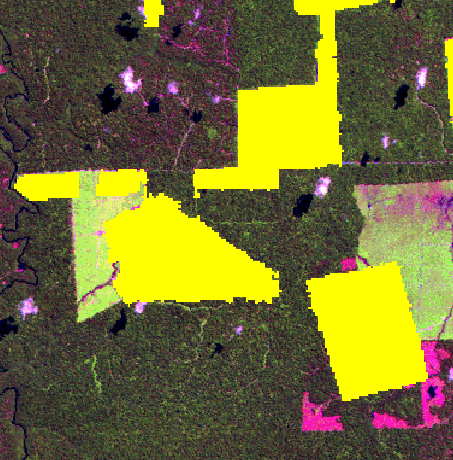 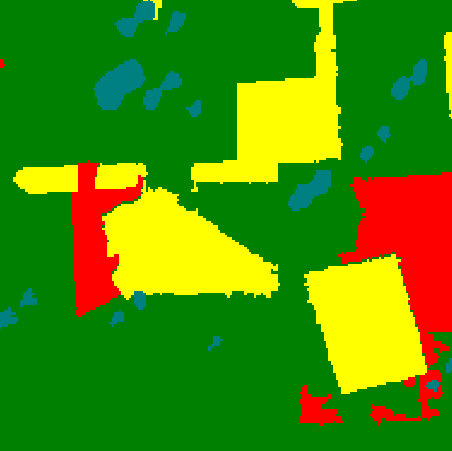 DESMAT. 2000
DESMAT. 97
DESMAT. 97
MAPA 2000 SEM CORREÇÃO
MAPA 2000 CORRIGIDO
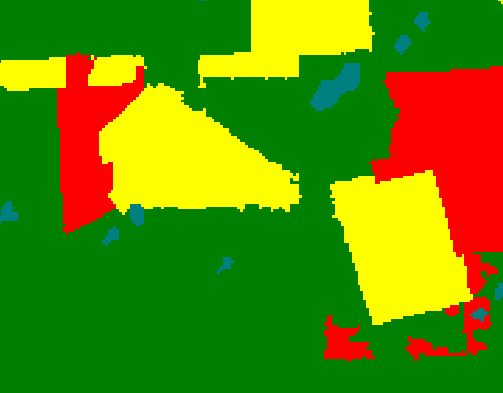 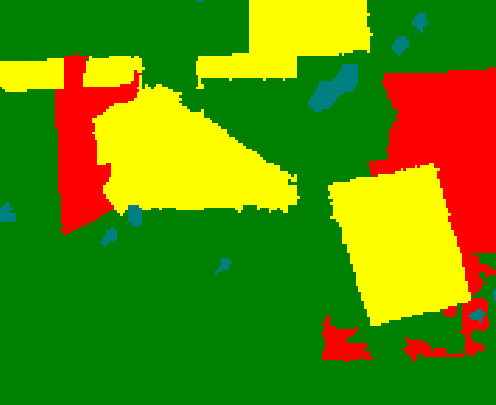 DESMAT. 2000
DESMAT. 2000
RECUPERAÇÃO DO TEMA
DESMATAMENTO DE 1997
NO “LEGAL”
INVASÃO DO DESMAT. 2000
SOBRE O DESMAT. 1997
DESMAT. 97
DESMAT. 97
VISUALIZAÇÃO DAS MÁSCARAS DOS ANOS DE 1997 E 2000
SOBRE IMAGEM OBTIDA NO ANO DE 2000
1 PIXEL DE
DIFERENÇA
ENTRE MÁSCARAS
MÁSCARA  DO ANO DE 1997
DESMATAMENTO 1997
NÃO-FLORESTA
HIDROGRAFIA
MÁSCARA  DO ANO 
DE 2000
ANÁLISE  DOS TIPOS DE DISTORÇÕES
“FANTASMAS”
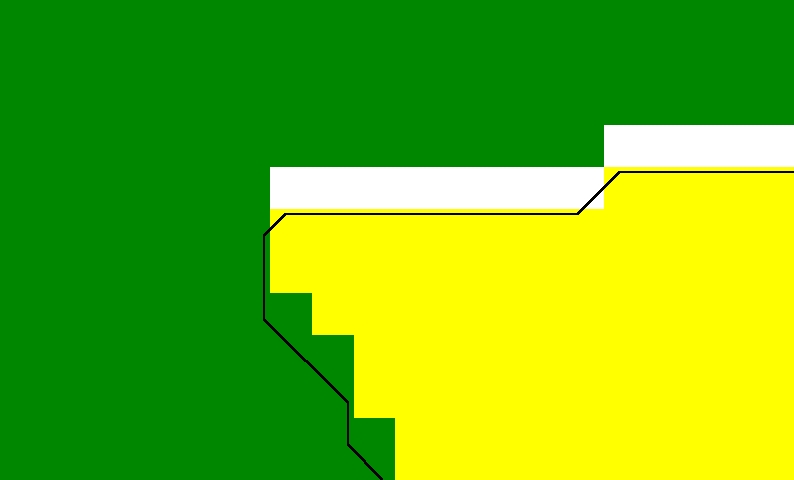 MAPA  ANTIGO (1997)  SOBRE  MAPA  DO  ANO DE 2000
ÁREA OMITIDA
MÁSCARA DO 
ANO DE 2000
MÁSCARA DO 
ANO DE 1997
ÁREA
INCLUÍDA
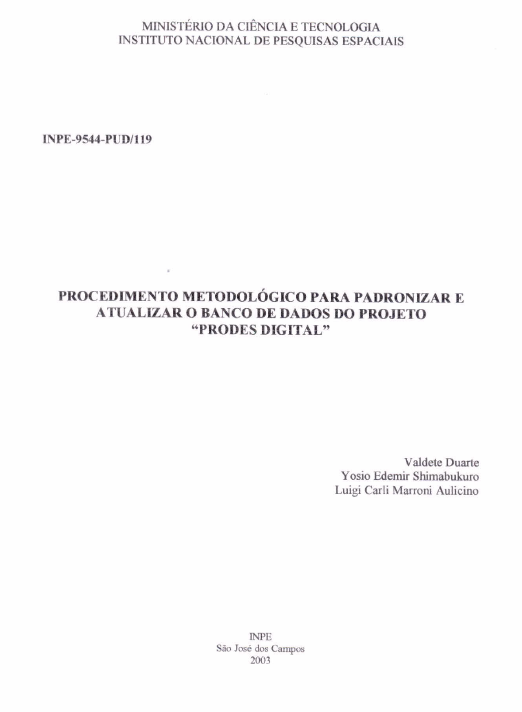 DUARTE, V.; SHIMABUKURO, Y. E.; AULICINO, L. C. M. Procedimento metodológico para padronizar e atualizar o banco de dados do Projeto "Prodes Digital". São José dos Campos: INPE, 2003. (INPE-9544-PUD/119). Disponível em: <http://urlib.net/6qtX3pFwXQZ3r59YD6/GPBen>.
METODOLOGIA  DO  PROJETO  PANAMAZONIA II
Eliminando as Distorções no PAN2
MOSAICO DE IMAGENS LANDSAT NASA – GEOCOVER - 2000
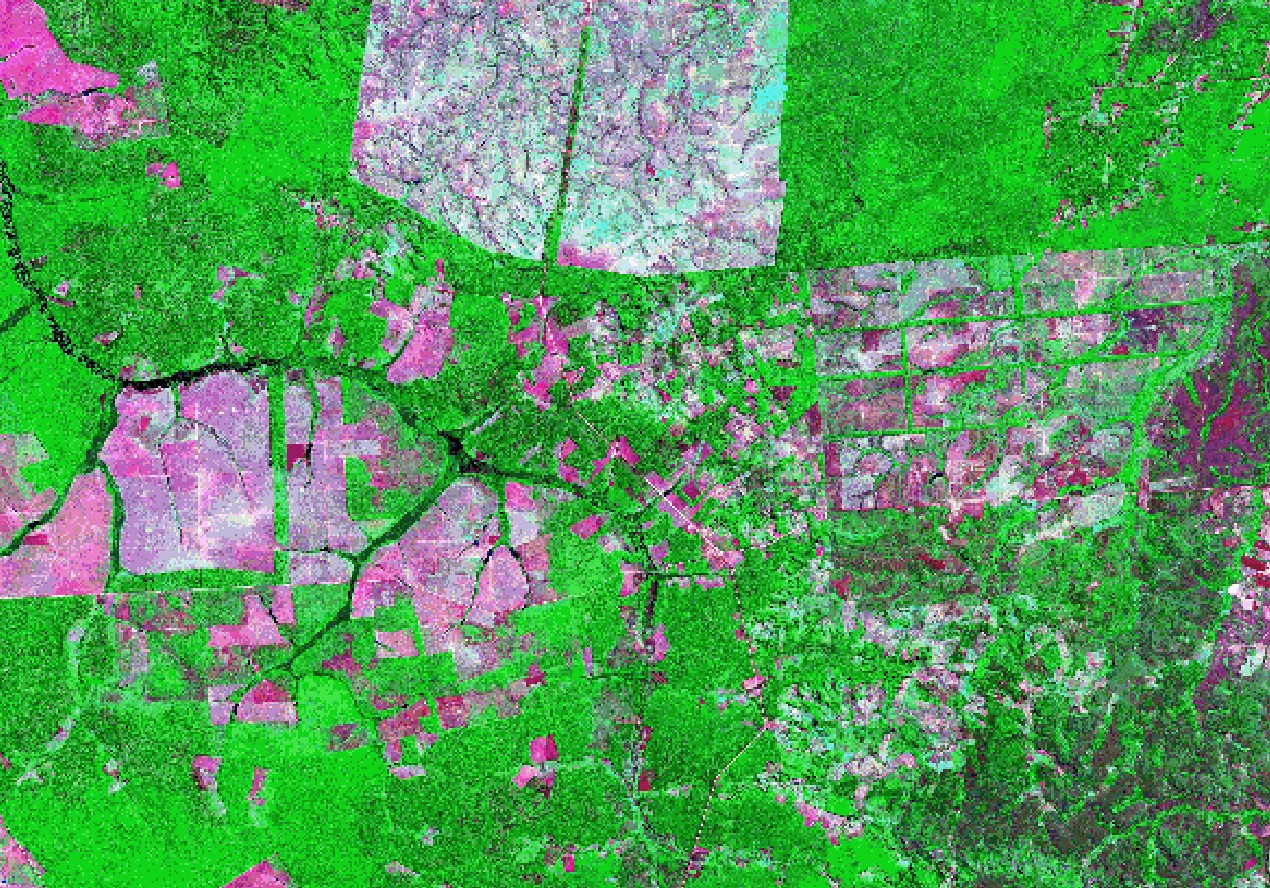 MOSAICO DE IMAGENS LANDSAT NASA – GEOCOVER - 2000
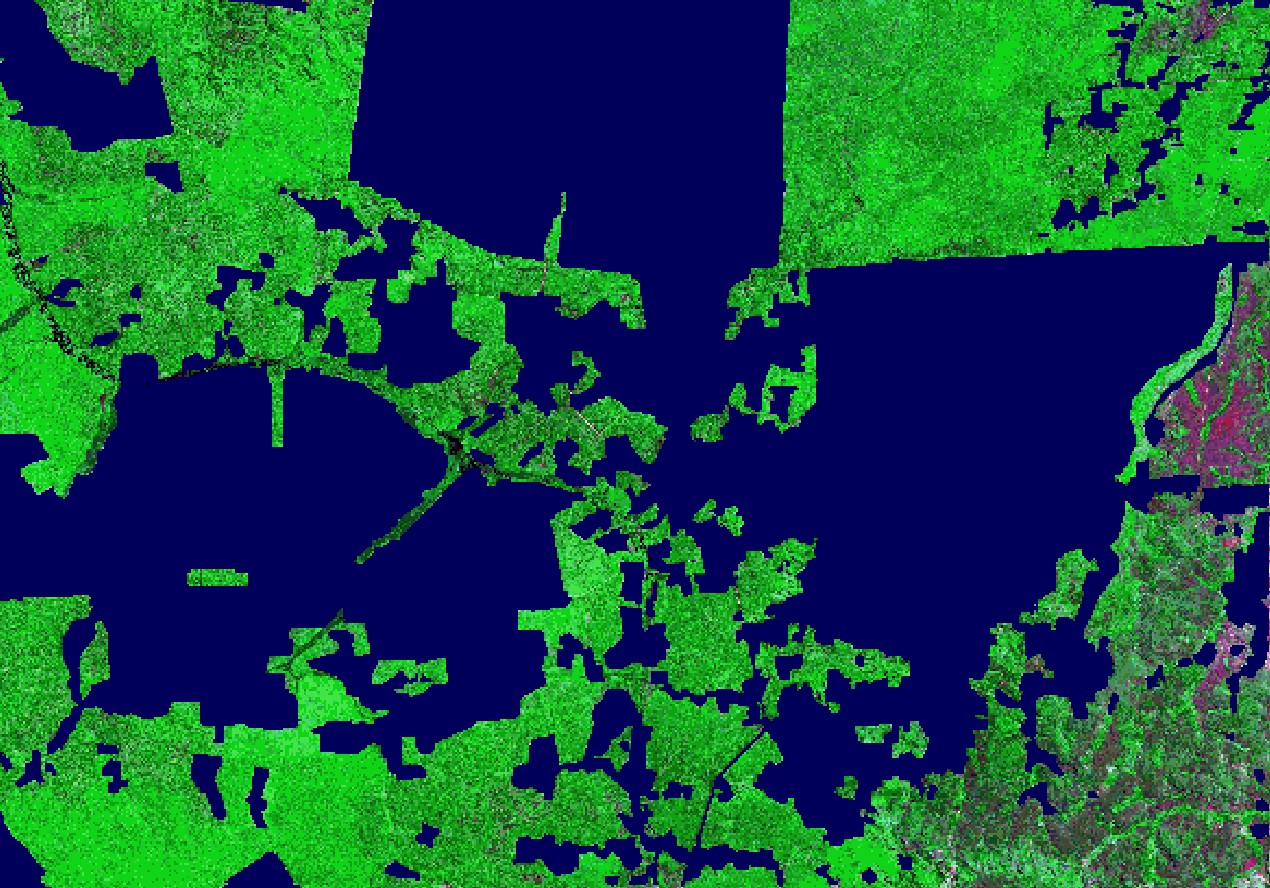 MOSAICO DE IMAGENS LANDSAT NASA – GEOCOVER - 1990
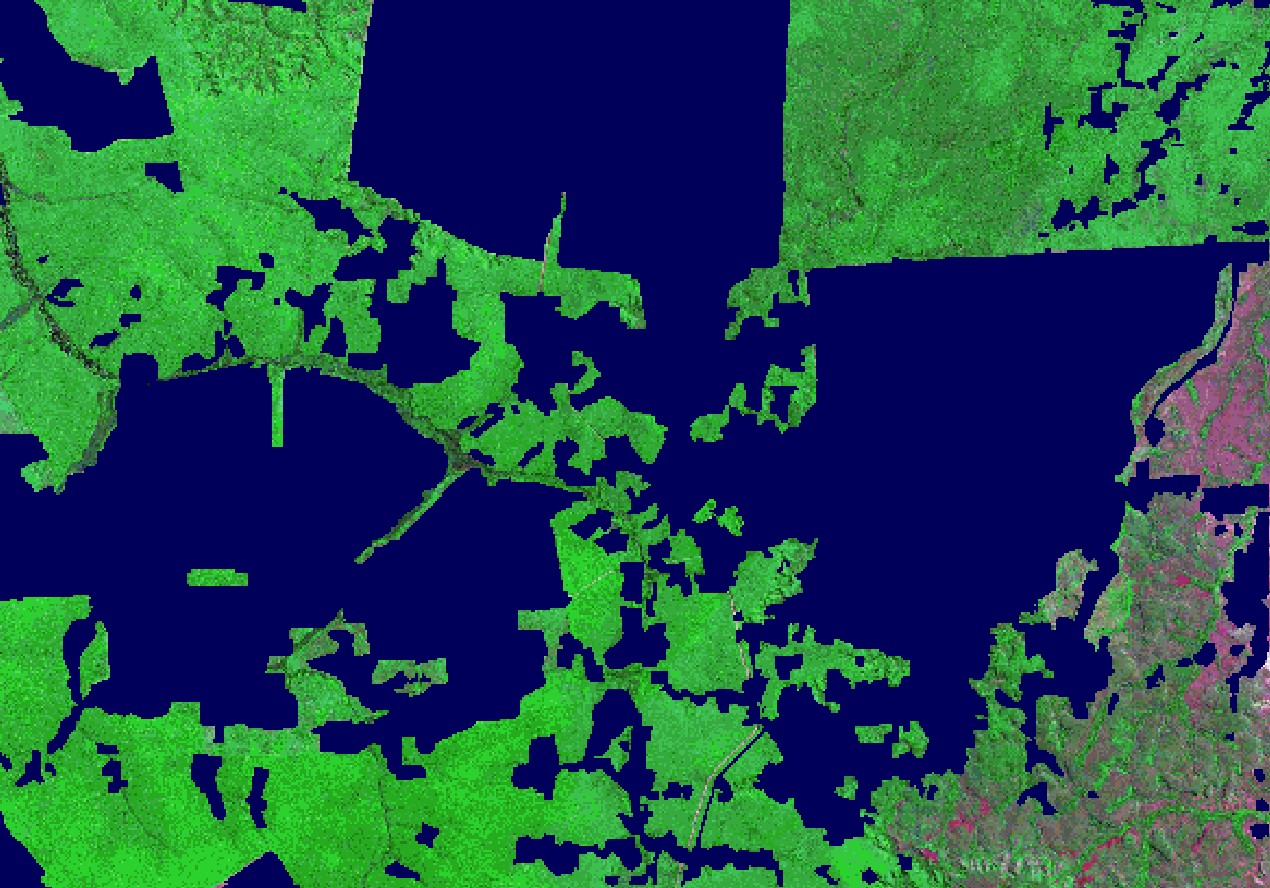 CURIOSIDADES  NO MATO GROSSO
Eliminando Distorções entre Geocover 2000 e 1990
2000
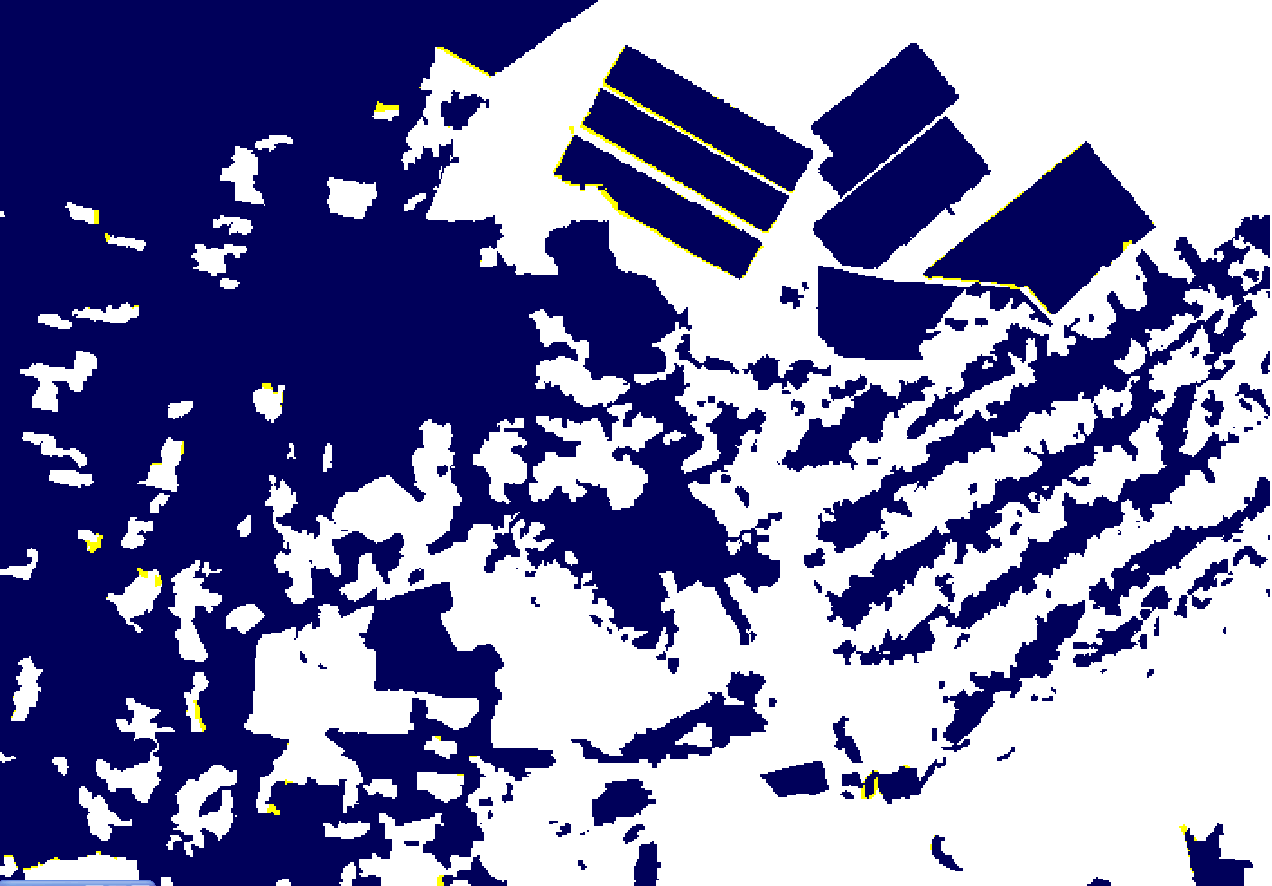 1990
CURIOSIDADES  NO MATO GROSSO
Eliminando Distorções entre Geocover 2000 e 1990
2000
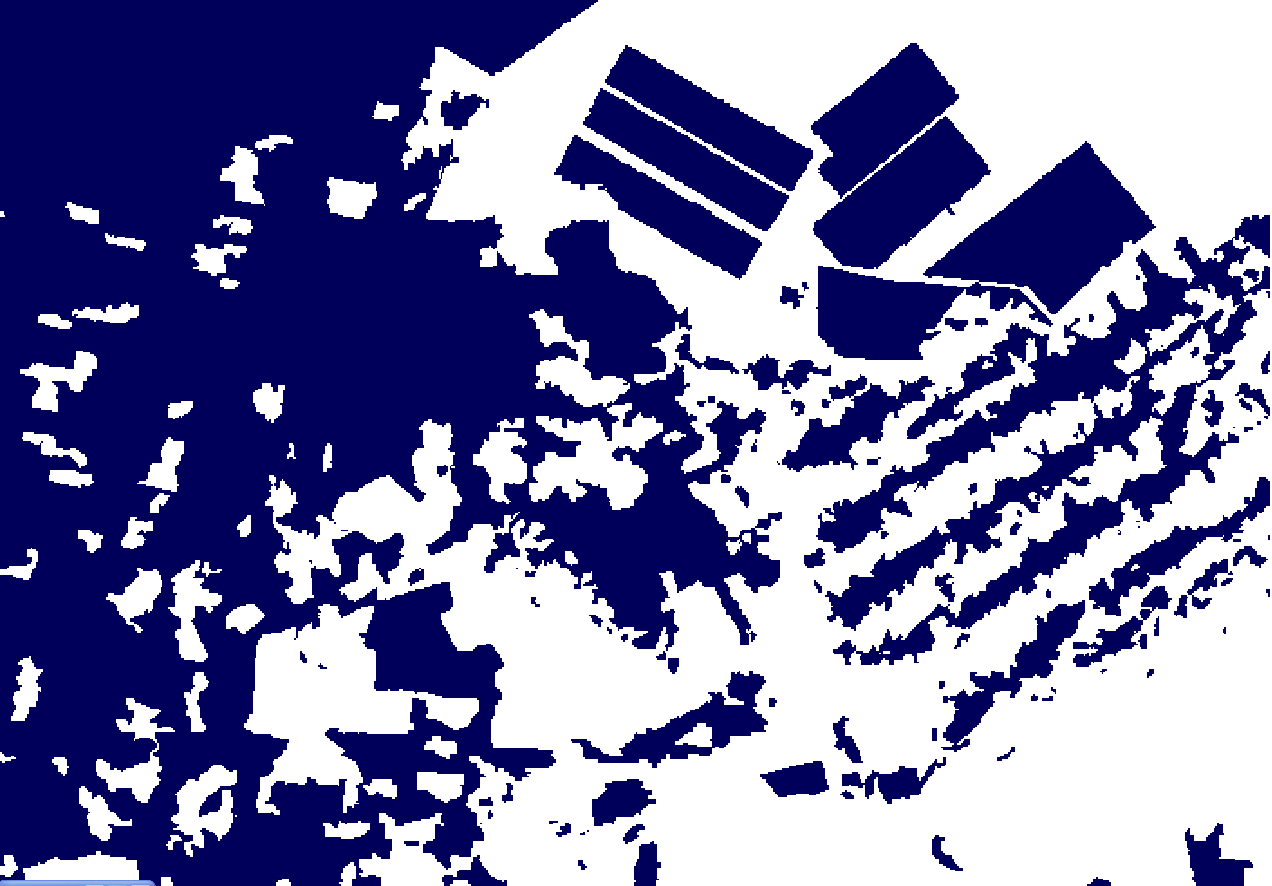 LEGAL
1990
O mapa obtido sobre o Geocover 2000 é o produto considerado básico V0
CURIOSIDADES  NO MATO GROSSO
Eliminando Distorções entre Geocover 2000 e 1990
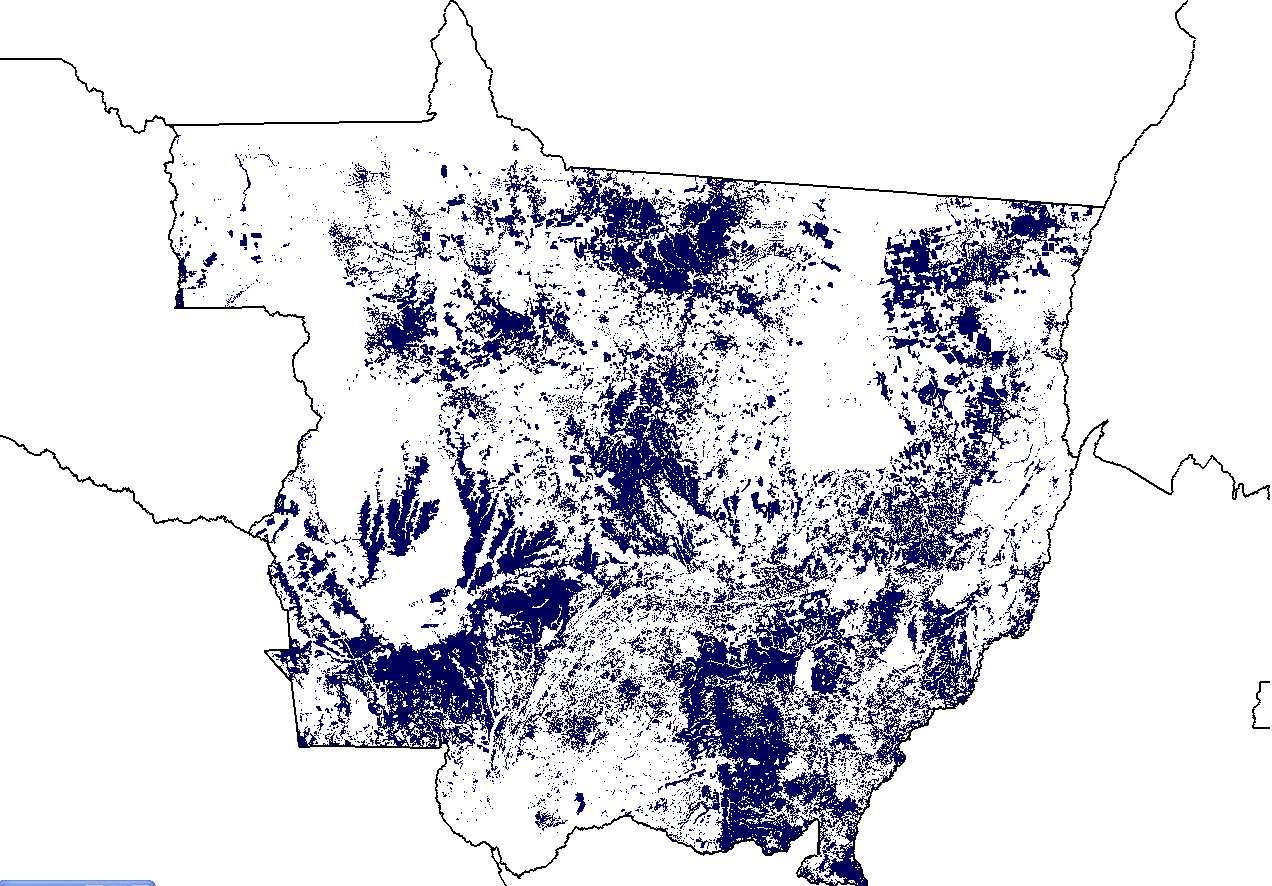 2000
PRIORIDADE 2000 SOBRE 1990
CURIOSIDADES  NO MATO GROSSO
Eliminando Distorções entre Geocover 2000 e 1990
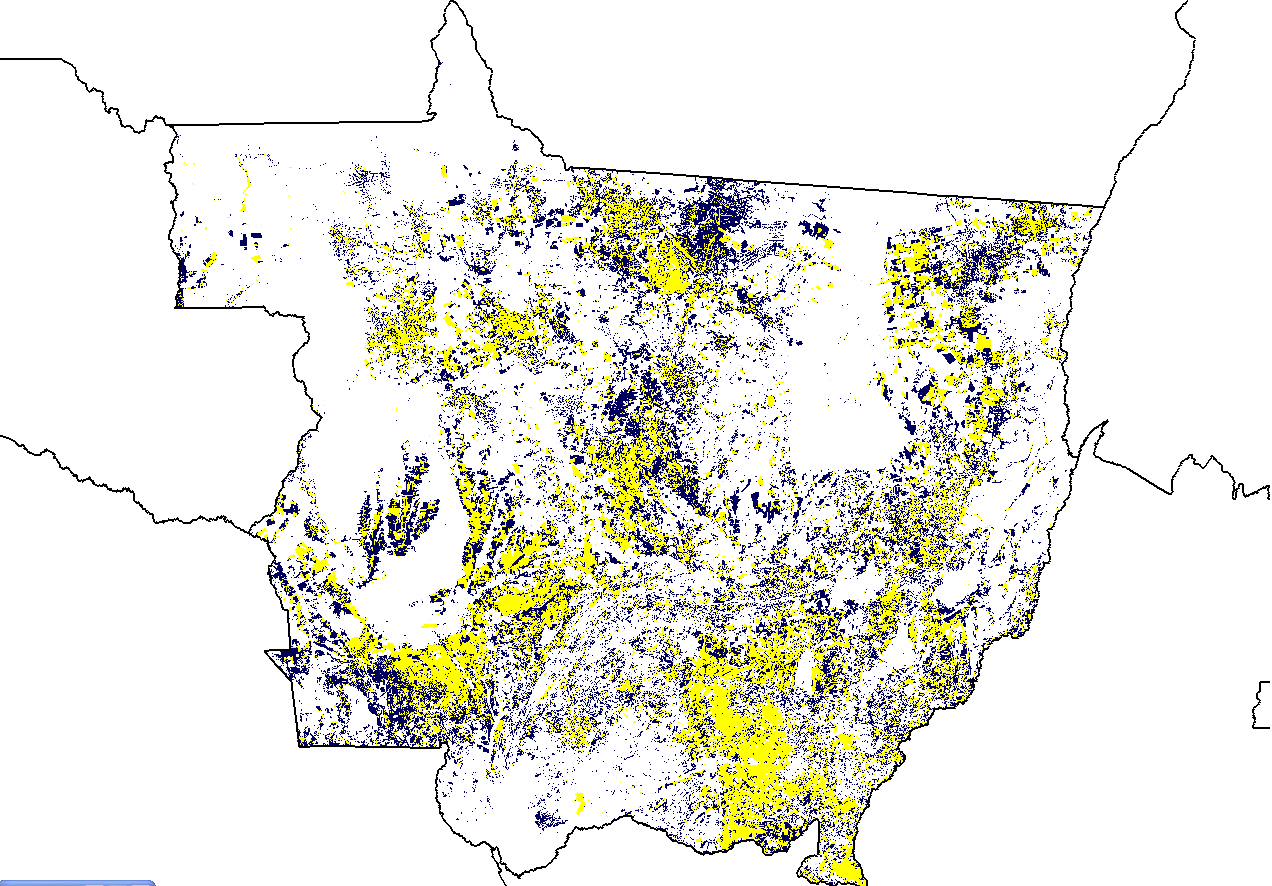 2000
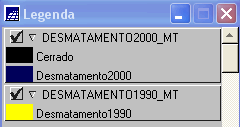 INVERTENDO  A  PRIORIDADE 1990 SOBRE 2000
(correção geométrica coordenadas geográficas extraída de cartas topográficas)
NO PASSADO :
Conjunto de imagens registradas manualmente
NO PRESENTE :

Conjunto de imagens registradas automaticamente
(correção geométrica de sistema e ortorretificação = MNET + Coord. Geod.)